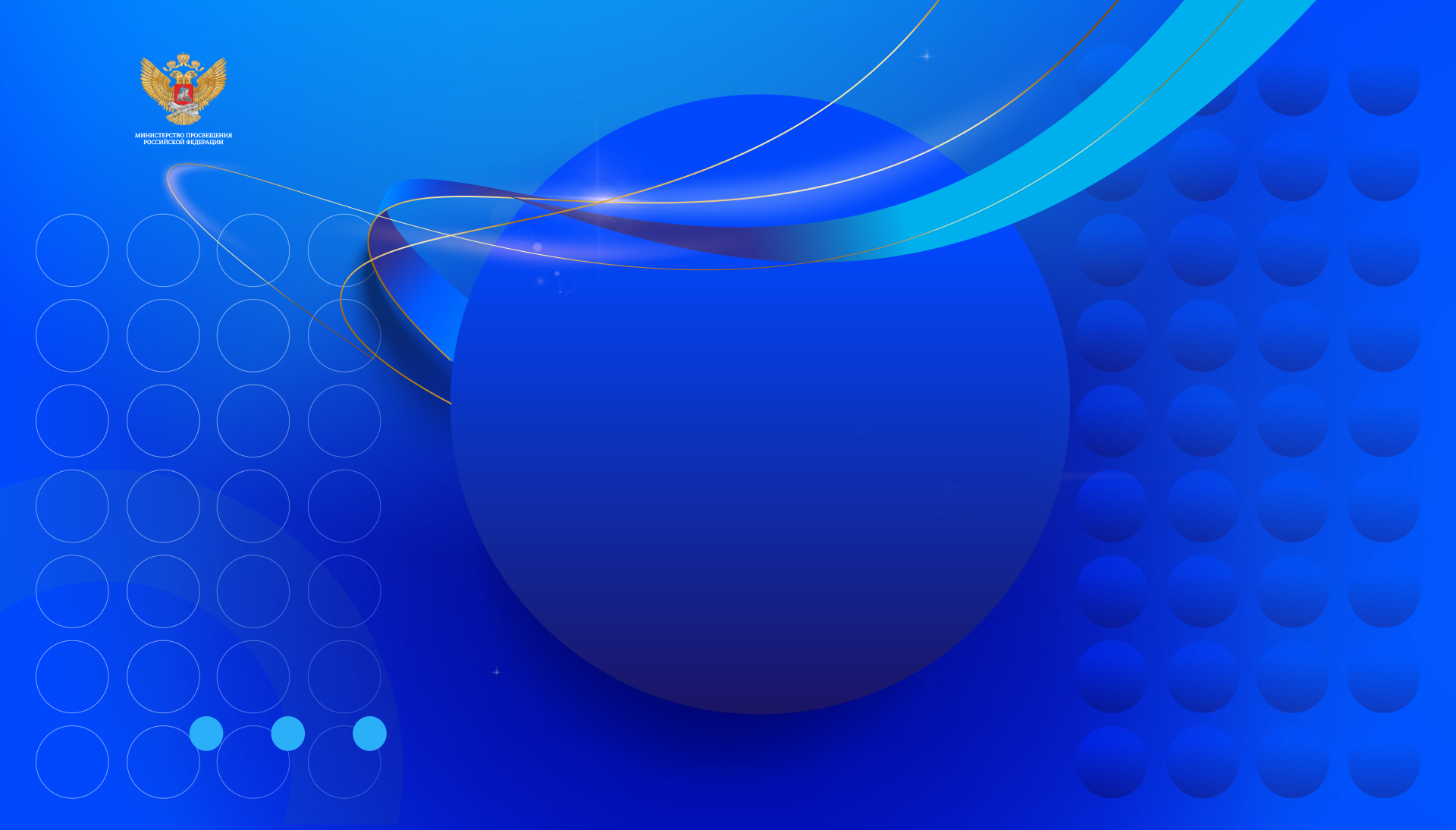 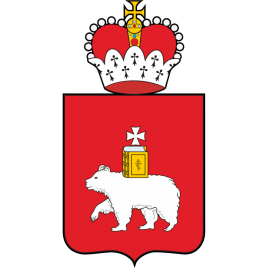 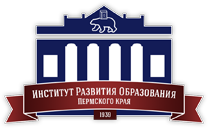 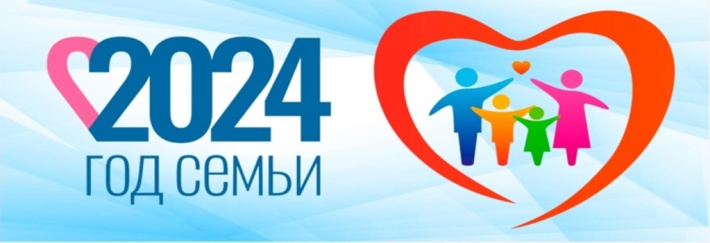 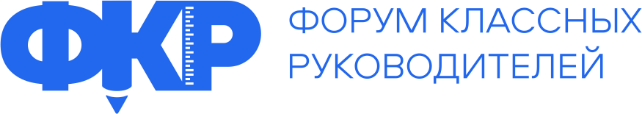 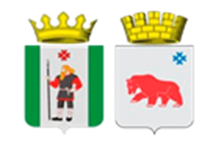 Межмуниципальный форум классных руководителей и специалистов в области воспитания 
«Открытое пространство воспитания: ресурсы и возможности образовательной организации»

21 сентября 2024, г. Кудымкар
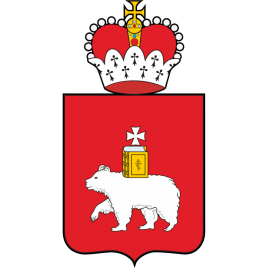 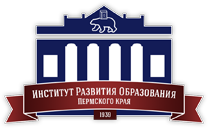 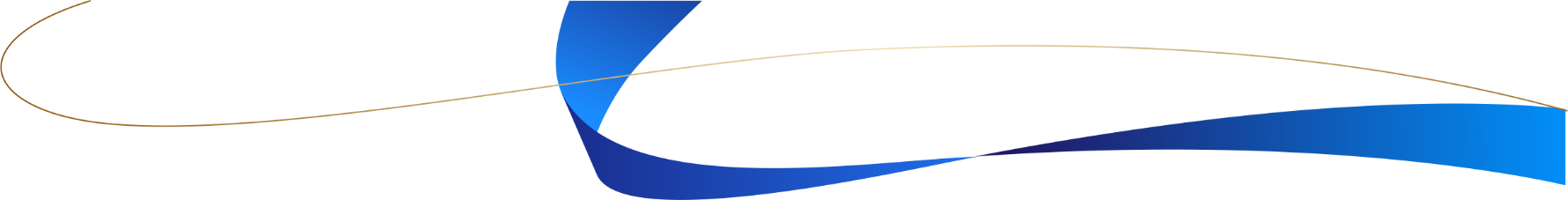 Заголовок слайда
Быстрые знакомства
Полезные связи
Круг друзей 
Обмен контактами
Открытость 
Дружба
Взаимовыгода
Поддержка 
Сотрудничество
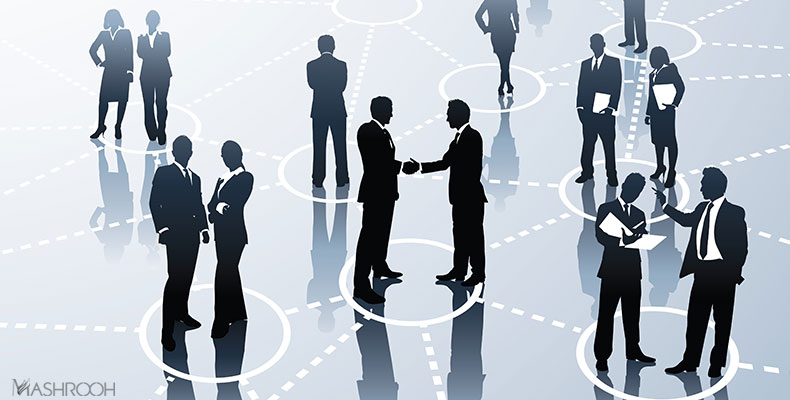 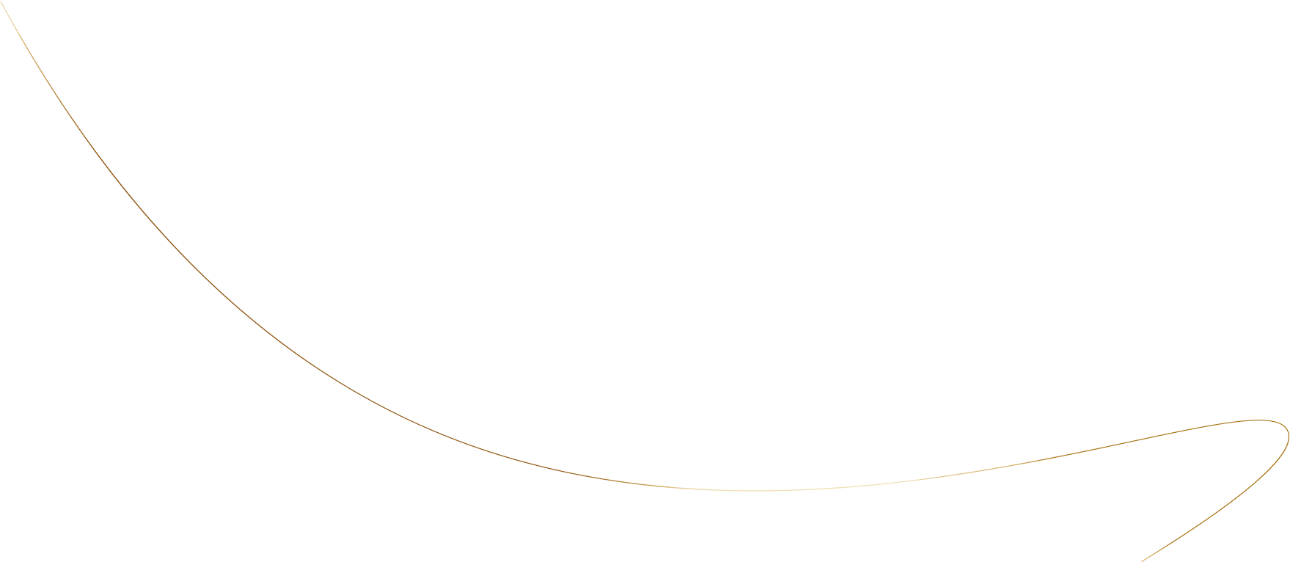 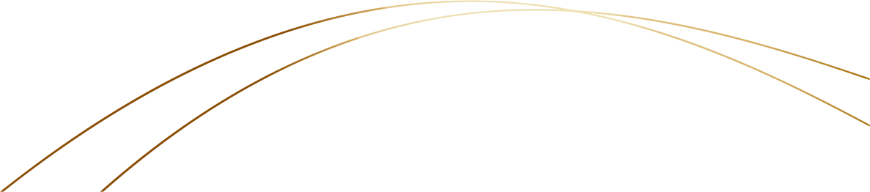 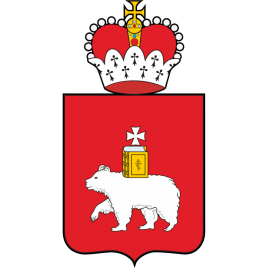 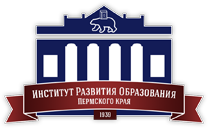 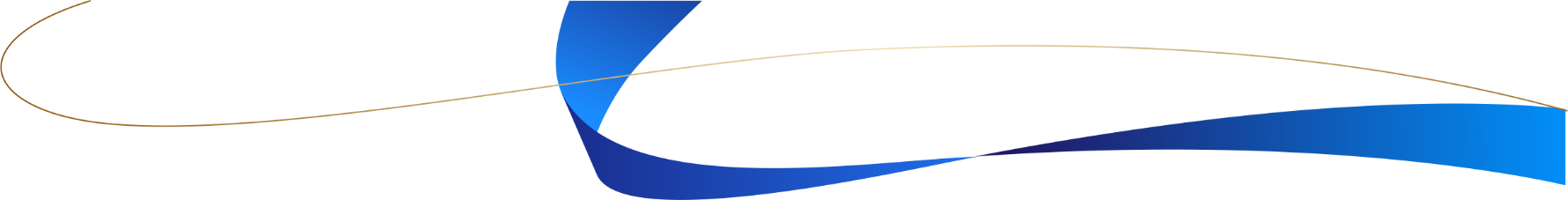 Настрой на работу!
Принимай решения быстро 
Я буду задавать вам вопросы, на которые надо отвечать быстро, но не словом, а с помощью перемещения по аудитории.

 Например, вы – средство передвижения:
А) реактивный самолет - справа
Б) экскурсионный автобус – по центру
В)высокопроходимый джип – слева
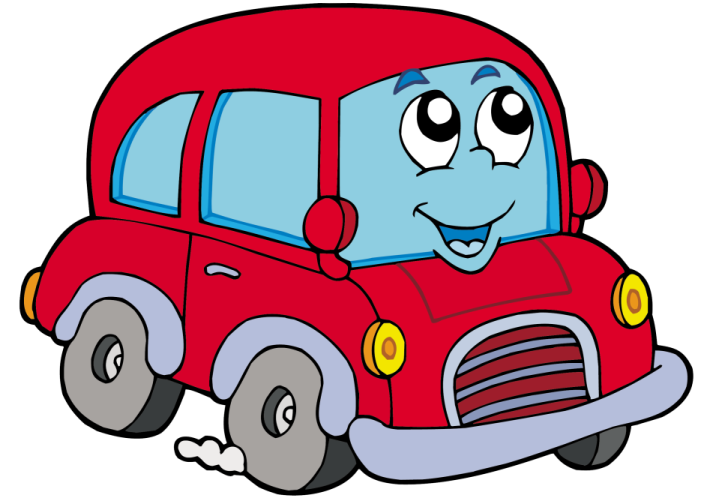 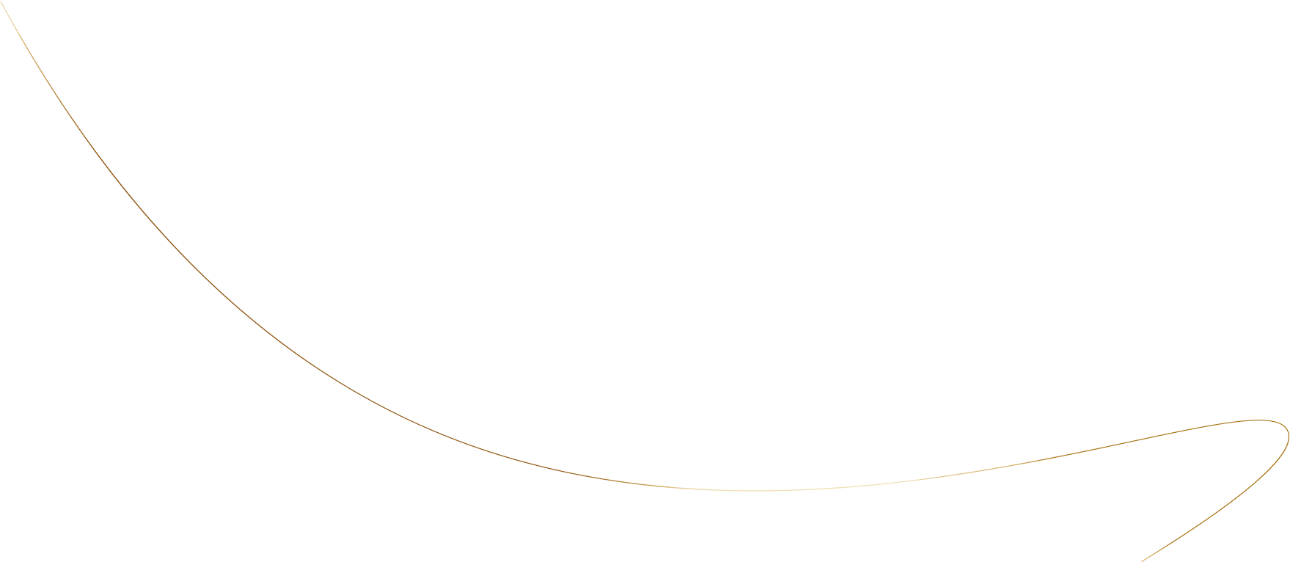 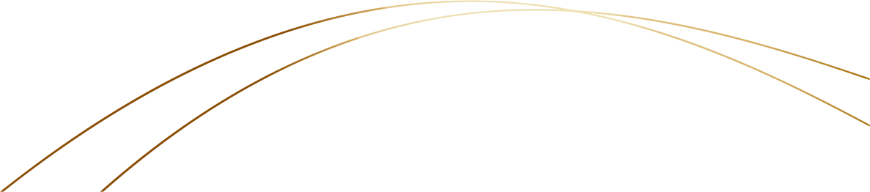 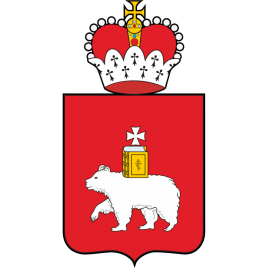 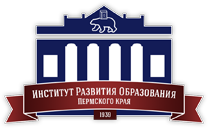 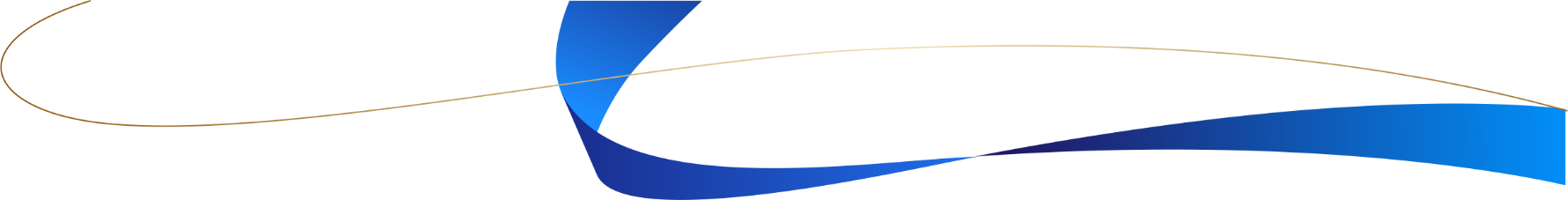 Настрой на работу!
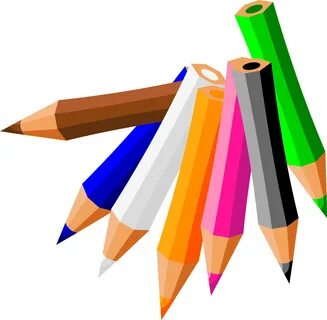 Игра «Кто я»

Вы - 
цветные карандаши
золотая авторучка
простой карандаш
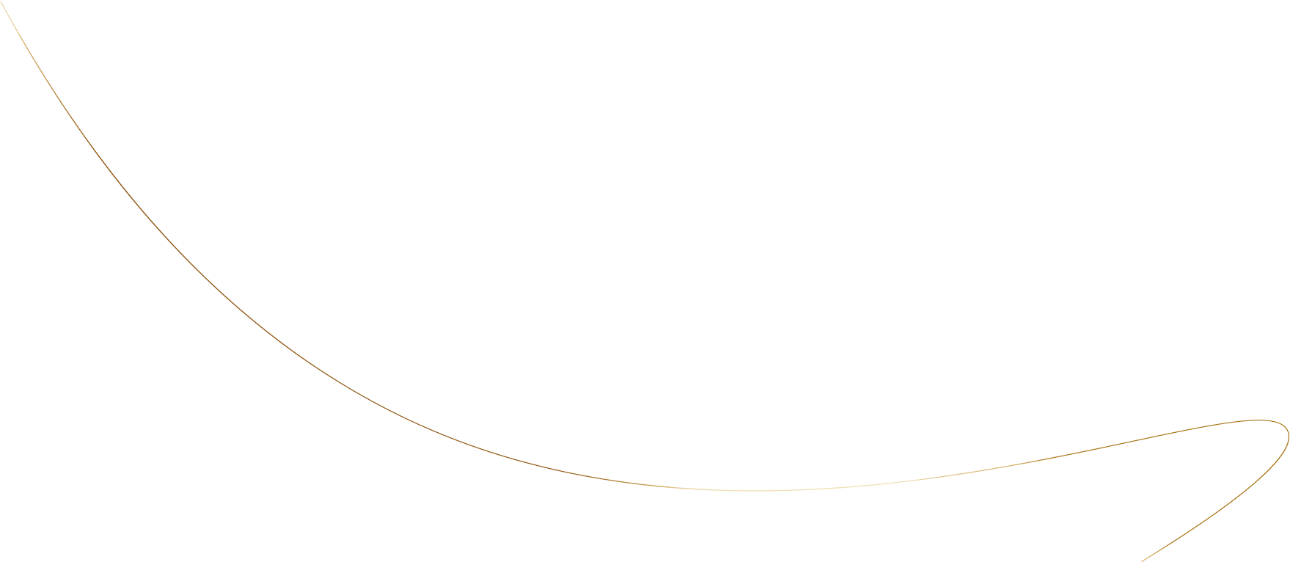 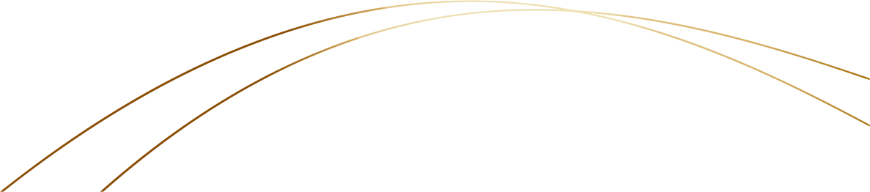 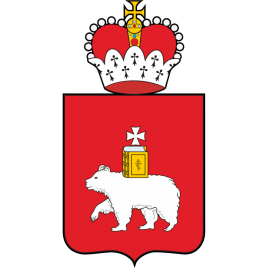 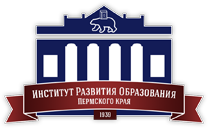 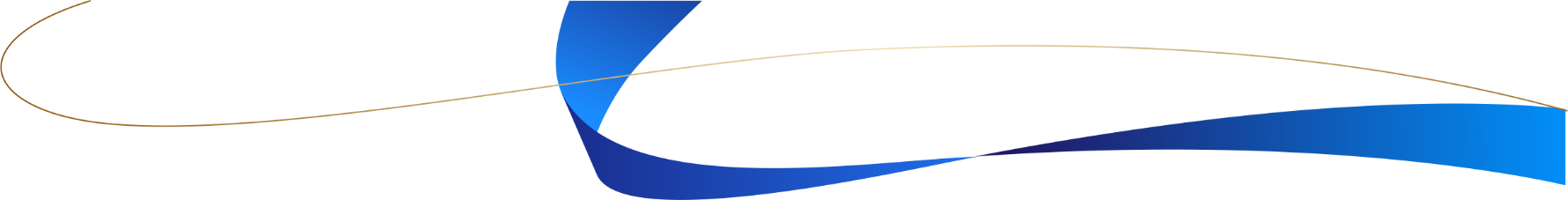 Настрой на работу!
Вы – табличка с надписью 
«Открыто»
 «Вход воспрещен»
 «Скоро вернусь»
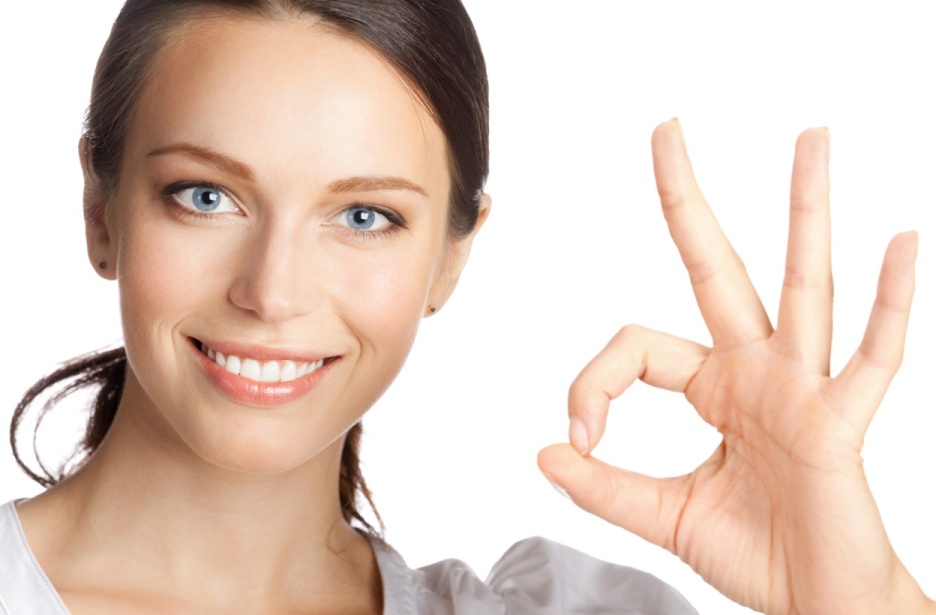 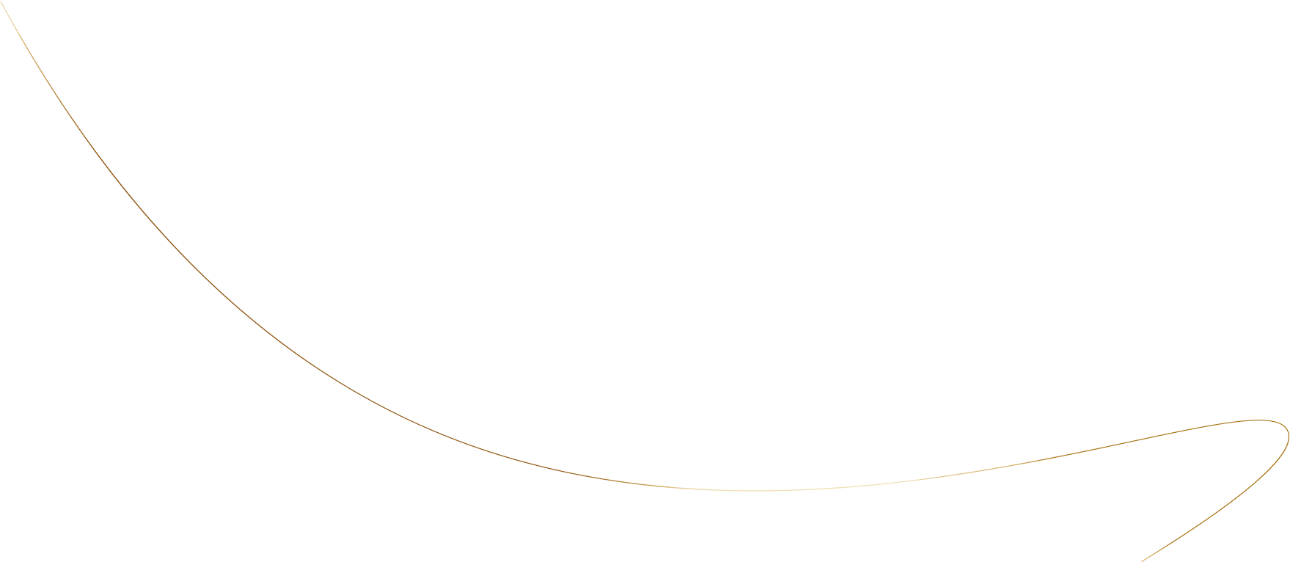 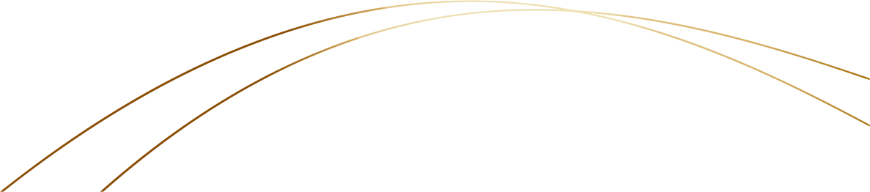 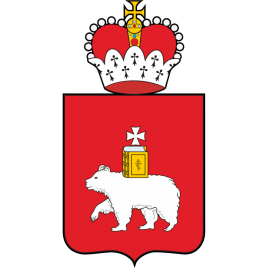 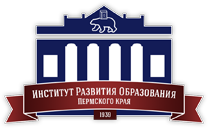 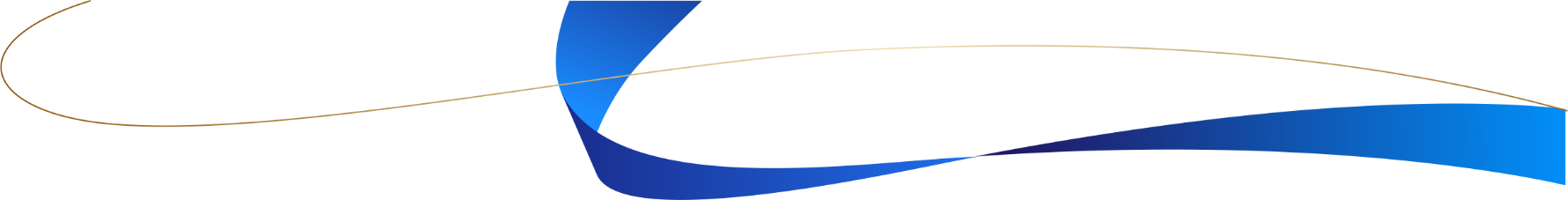 Будем знакомы:посмотрите направо, посмотрите налево. Кого вы видите?
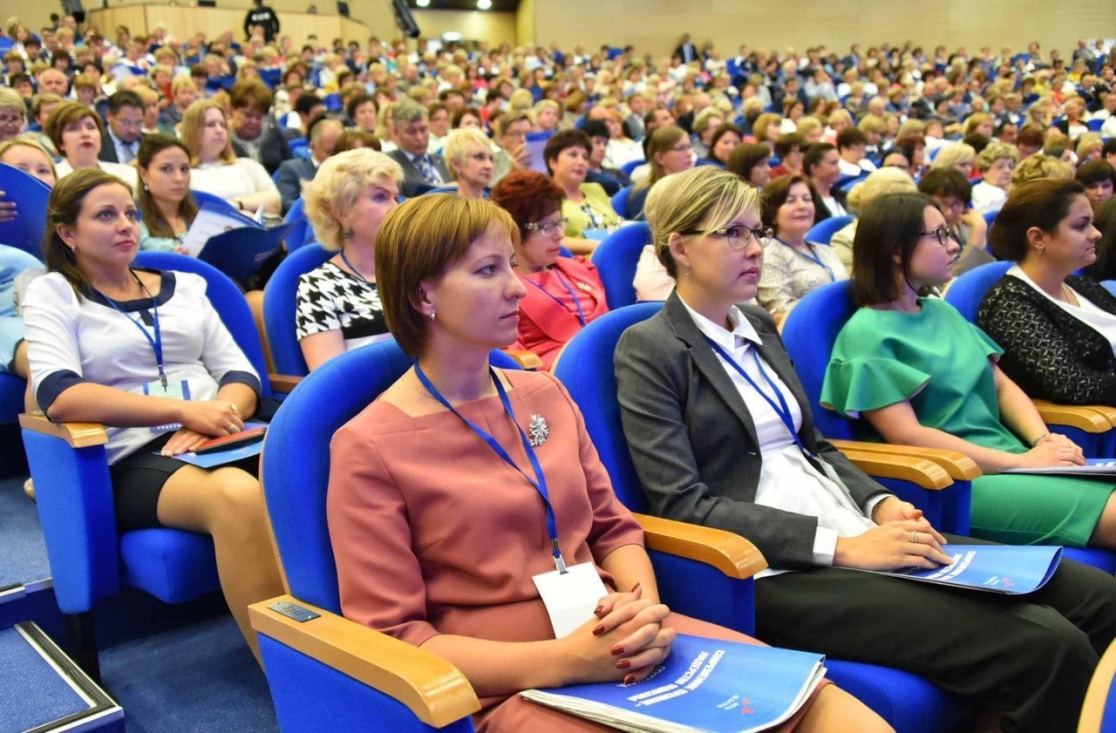 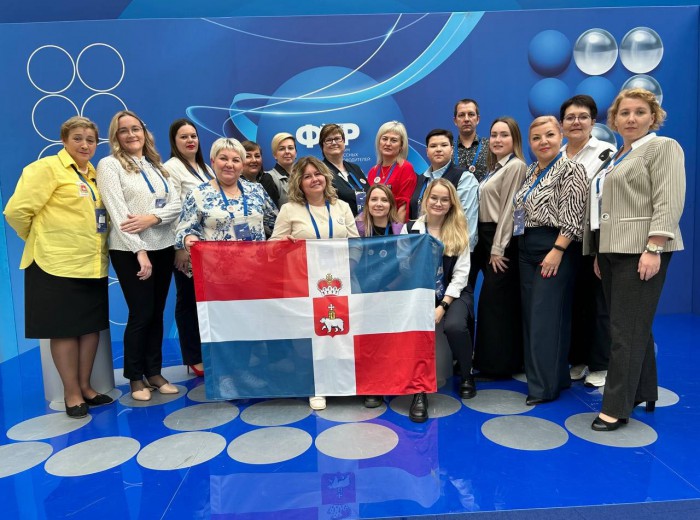 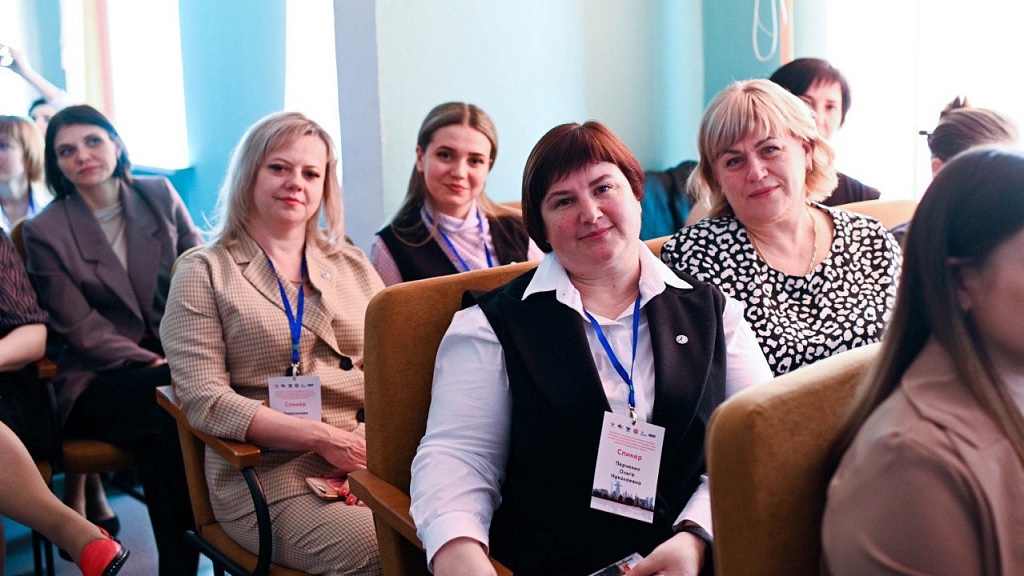 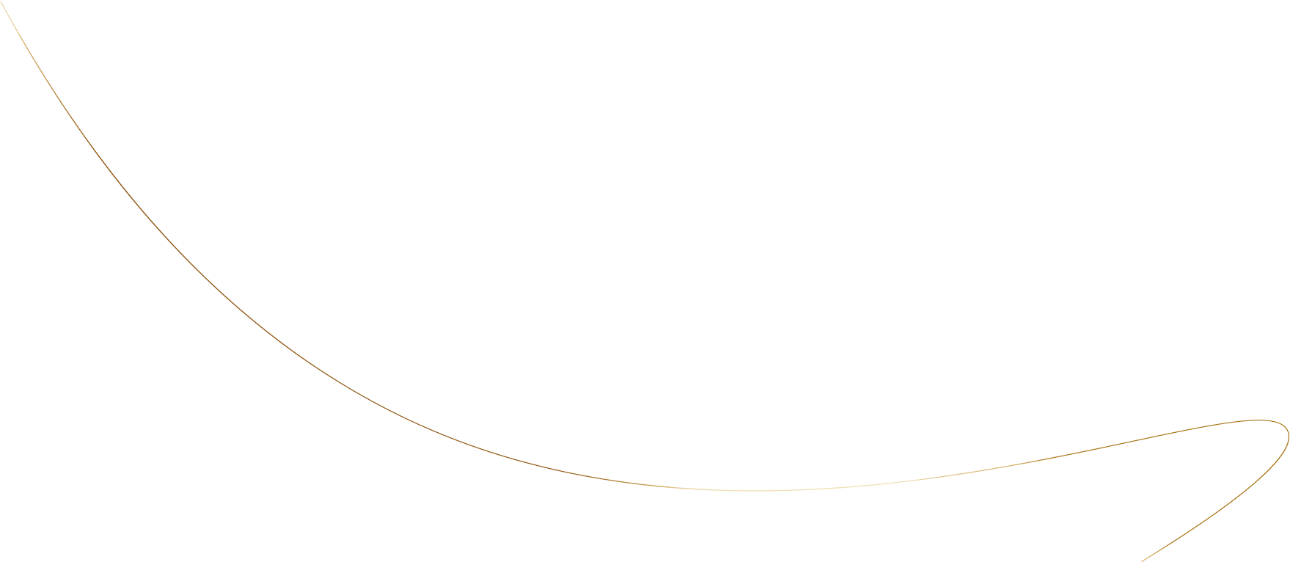 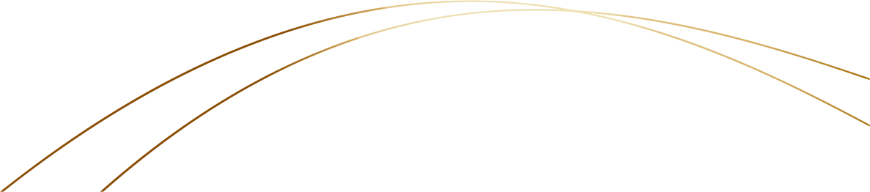 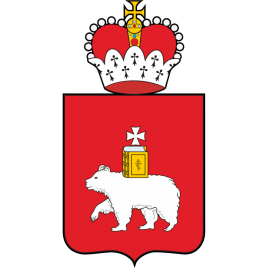 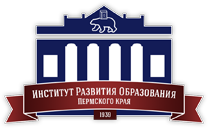 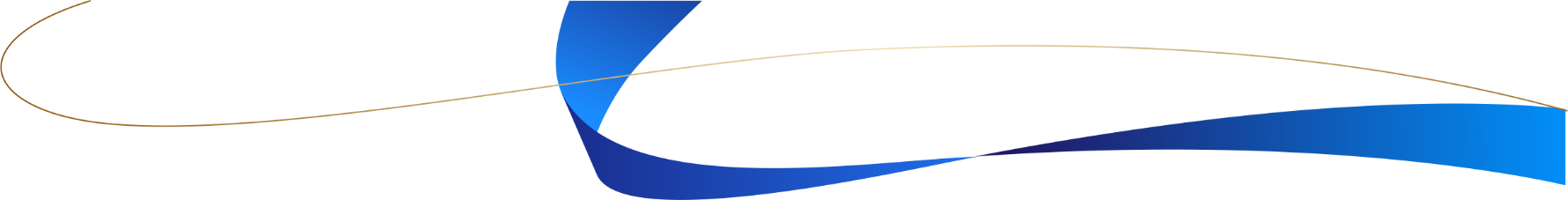 Хотим познакомить вас с замечательным человеком
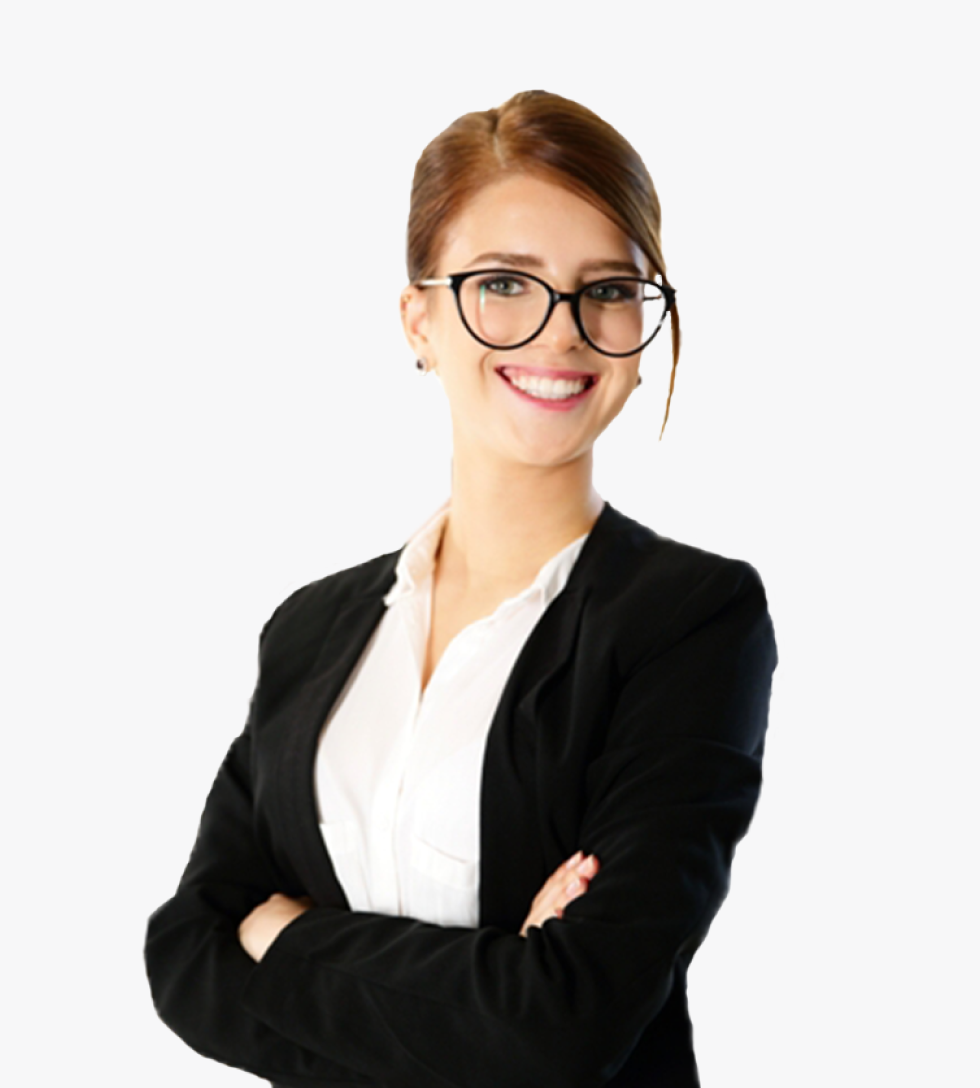 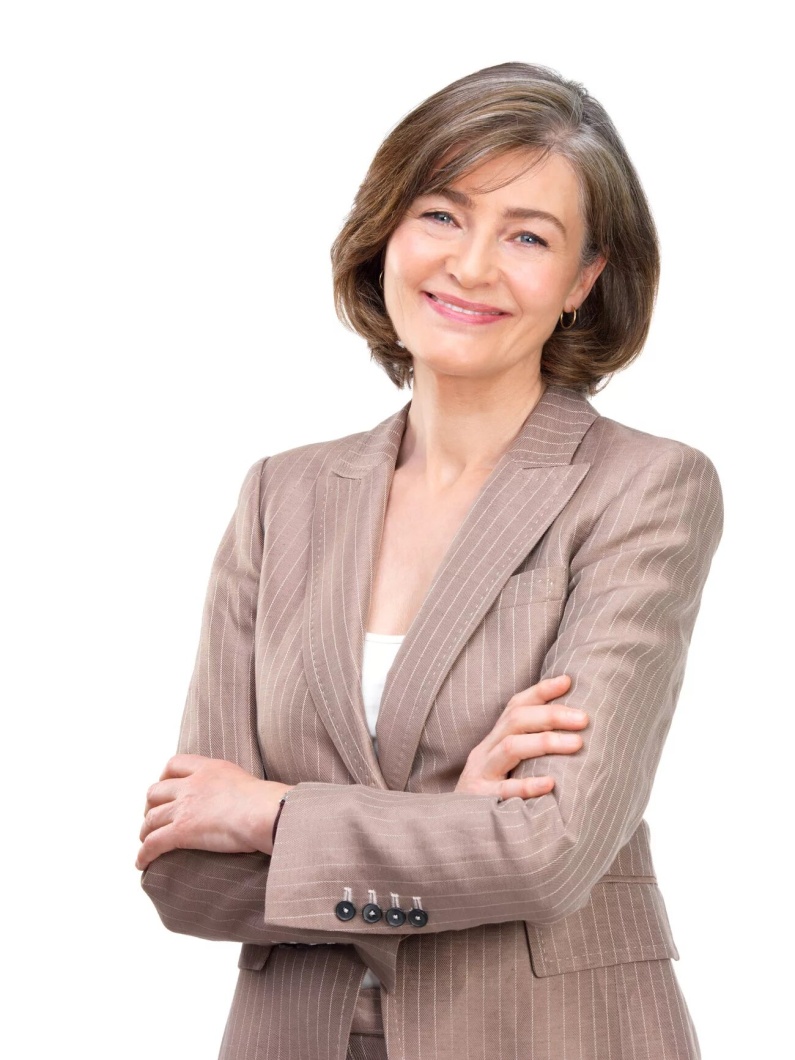 Повернитесь друг к другу, образуя группу.
За 30 секунд в своей группе определите самого замечательного человека.
Представьте его всему сообществу классных!
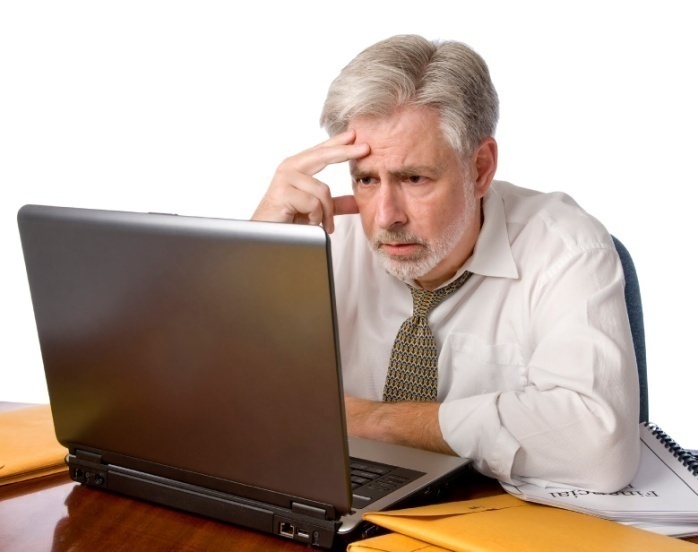 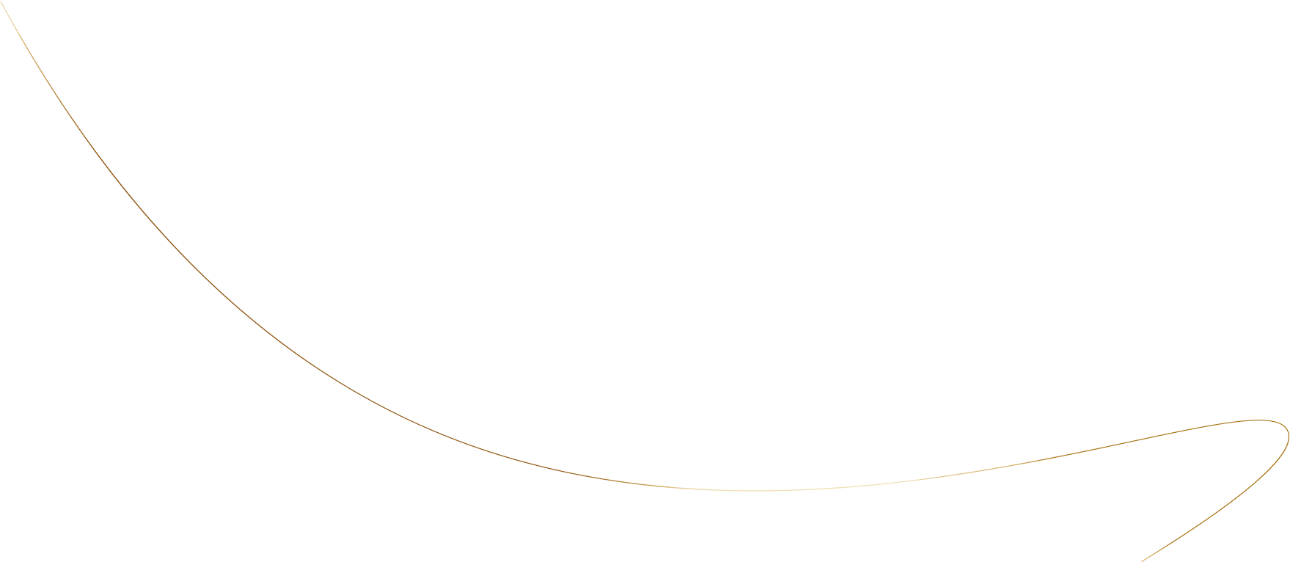 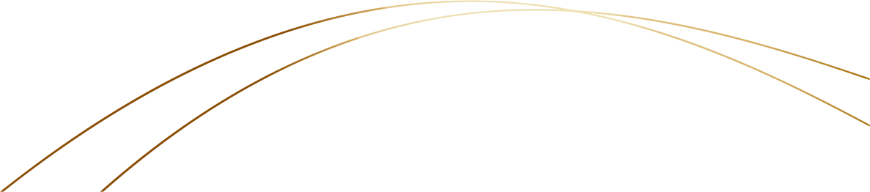 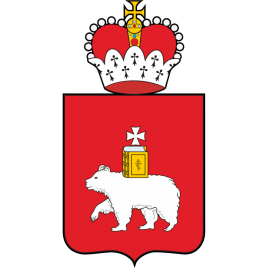 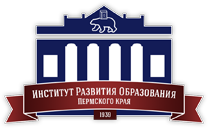 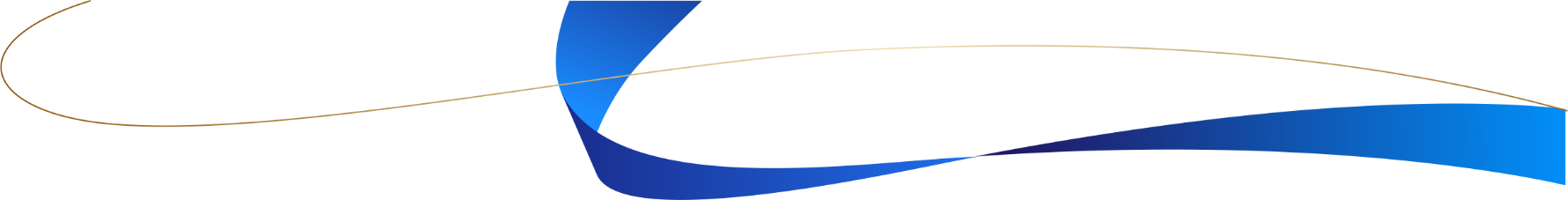 Капельки счастья или комплимент-момент
У вас в руках смайлик -солнышко.
Напишите одним словом пожелание самому себе и обменяйтесь 7 раз капельками счастья с соседом.
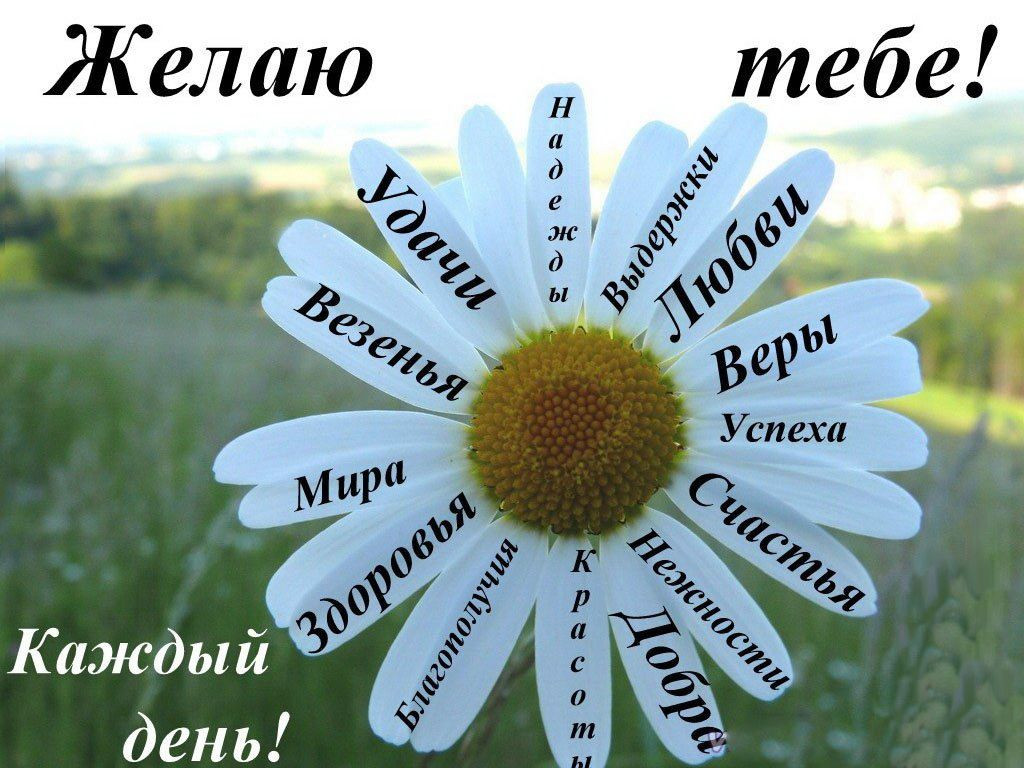 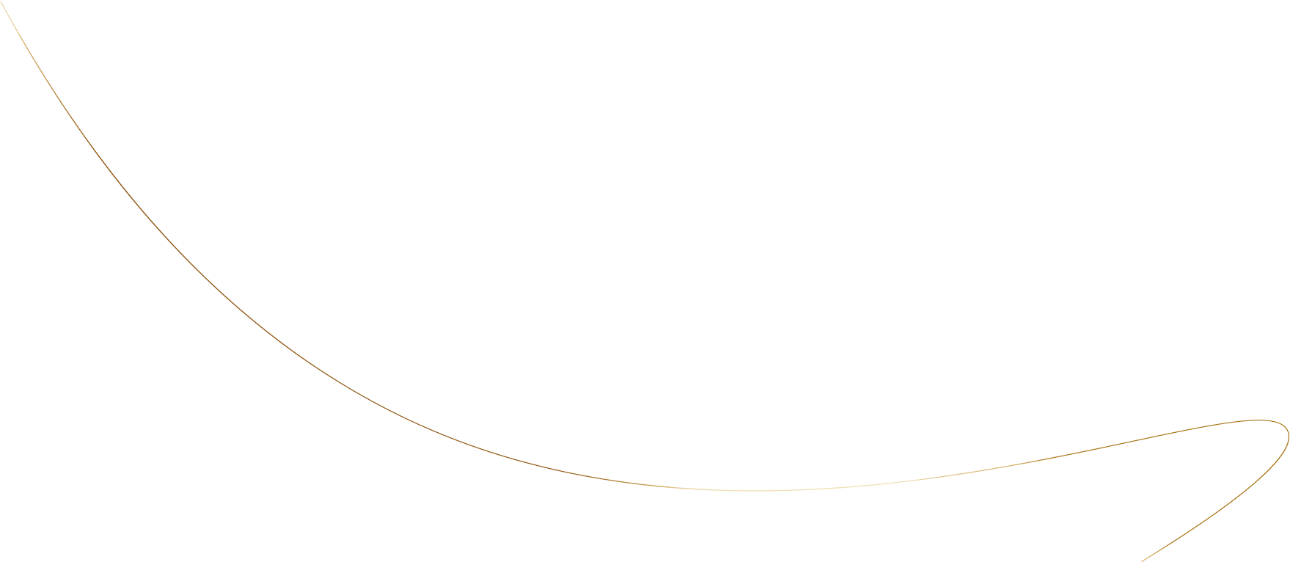 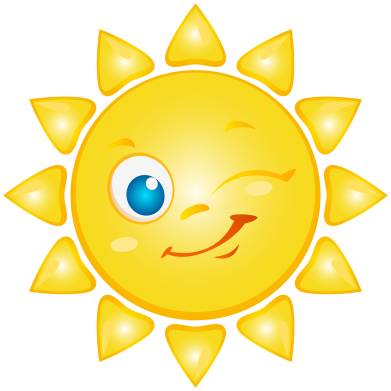 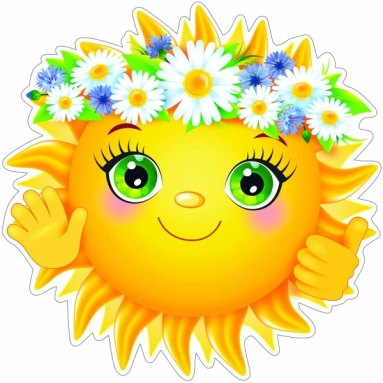 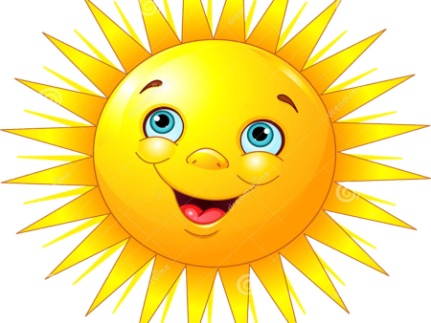 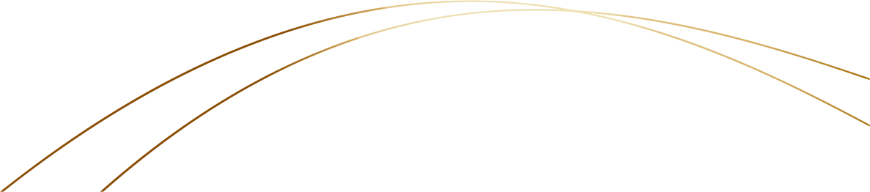 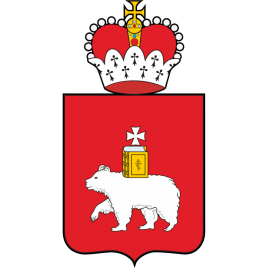 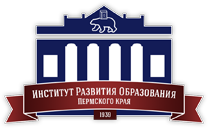 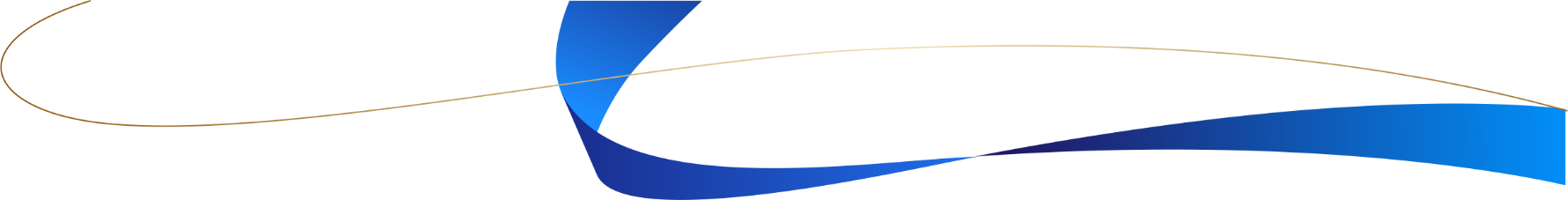 Встречаем активистов Движения Первых школы № 1 Кудымкара
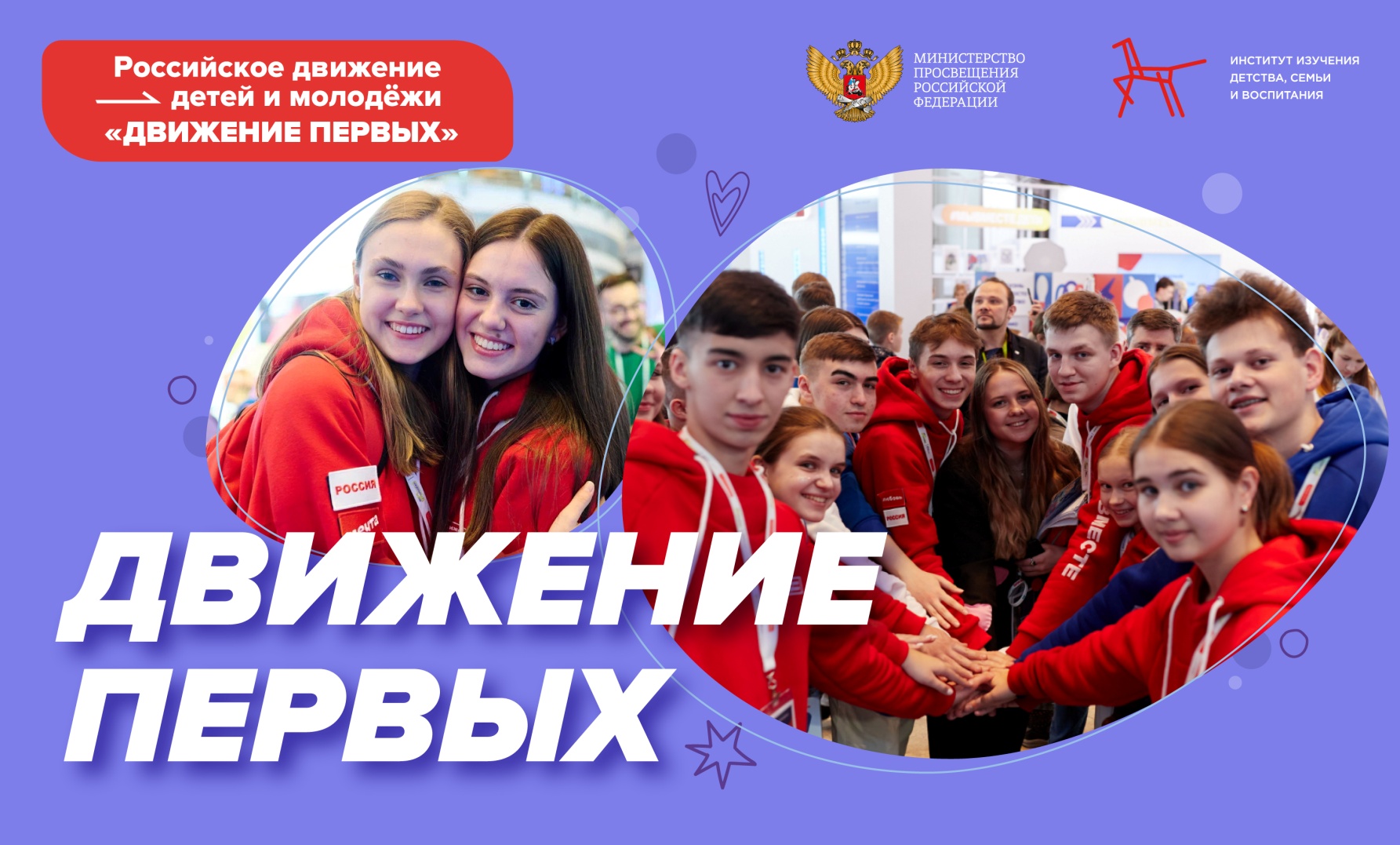 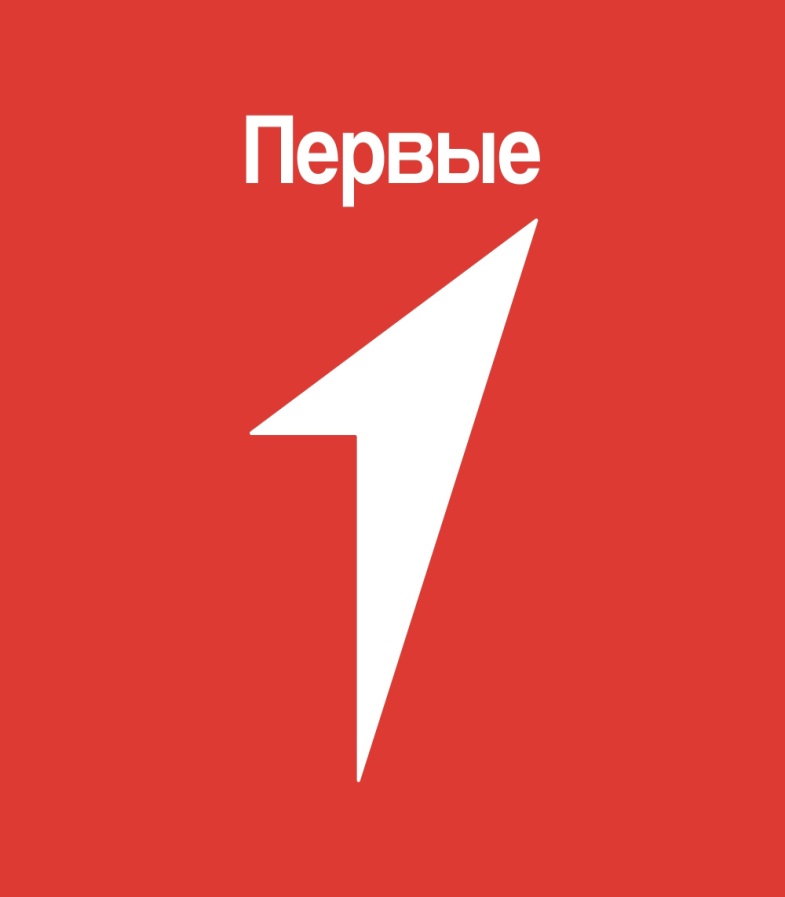 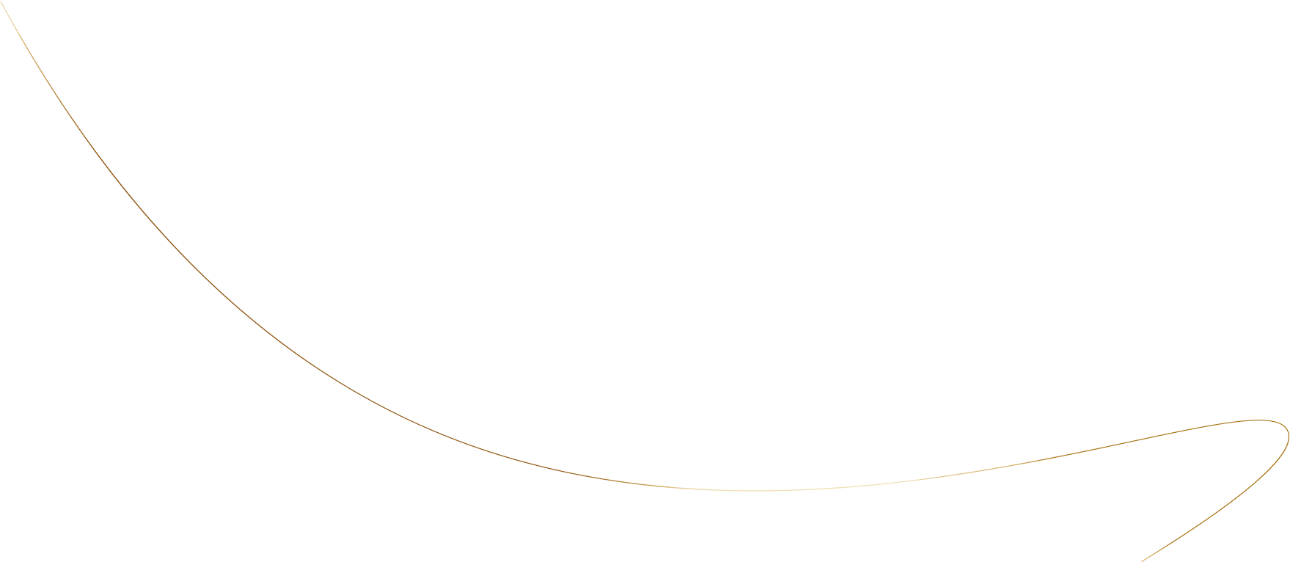 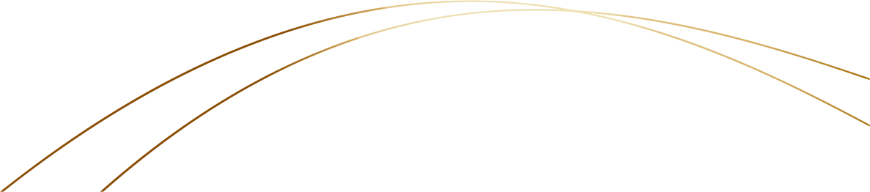 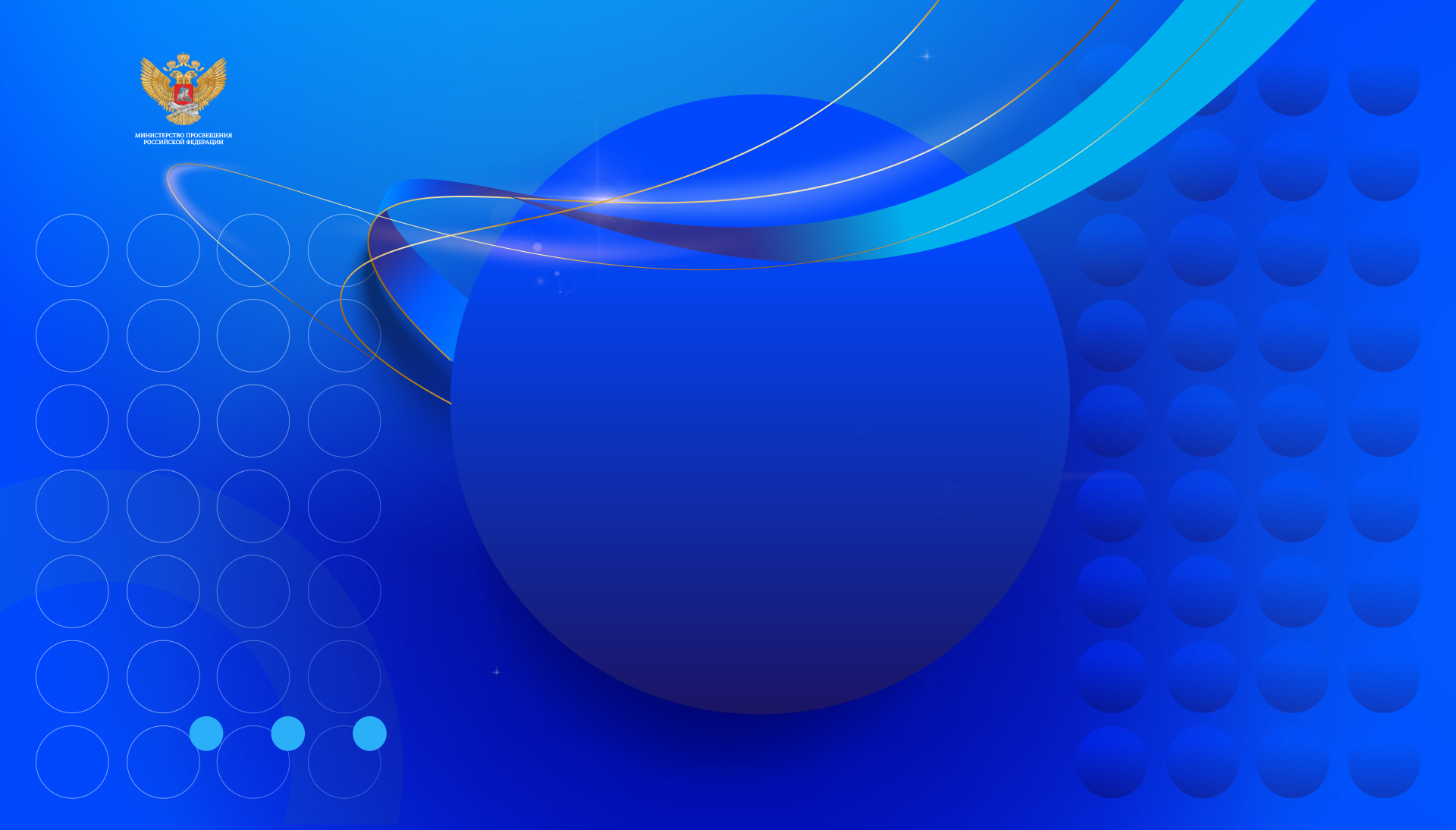 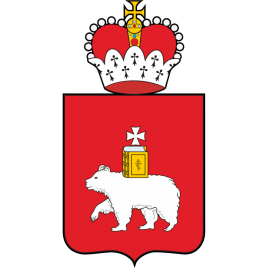 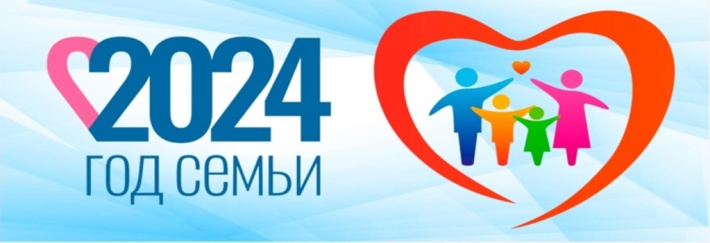 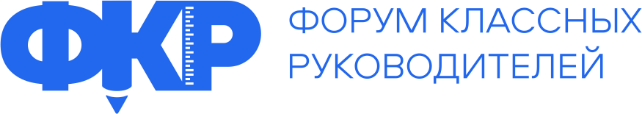 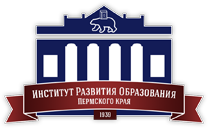 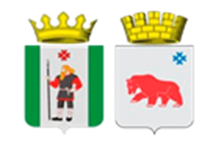 Магистральные направления новой философии воспитания условиях реализации  проекта «Школа Минпросвещения России»: результаты и ключевые задачи


Дремина И.А., старший научный сотрудник ГАУ ДПО «ИРО ПК»
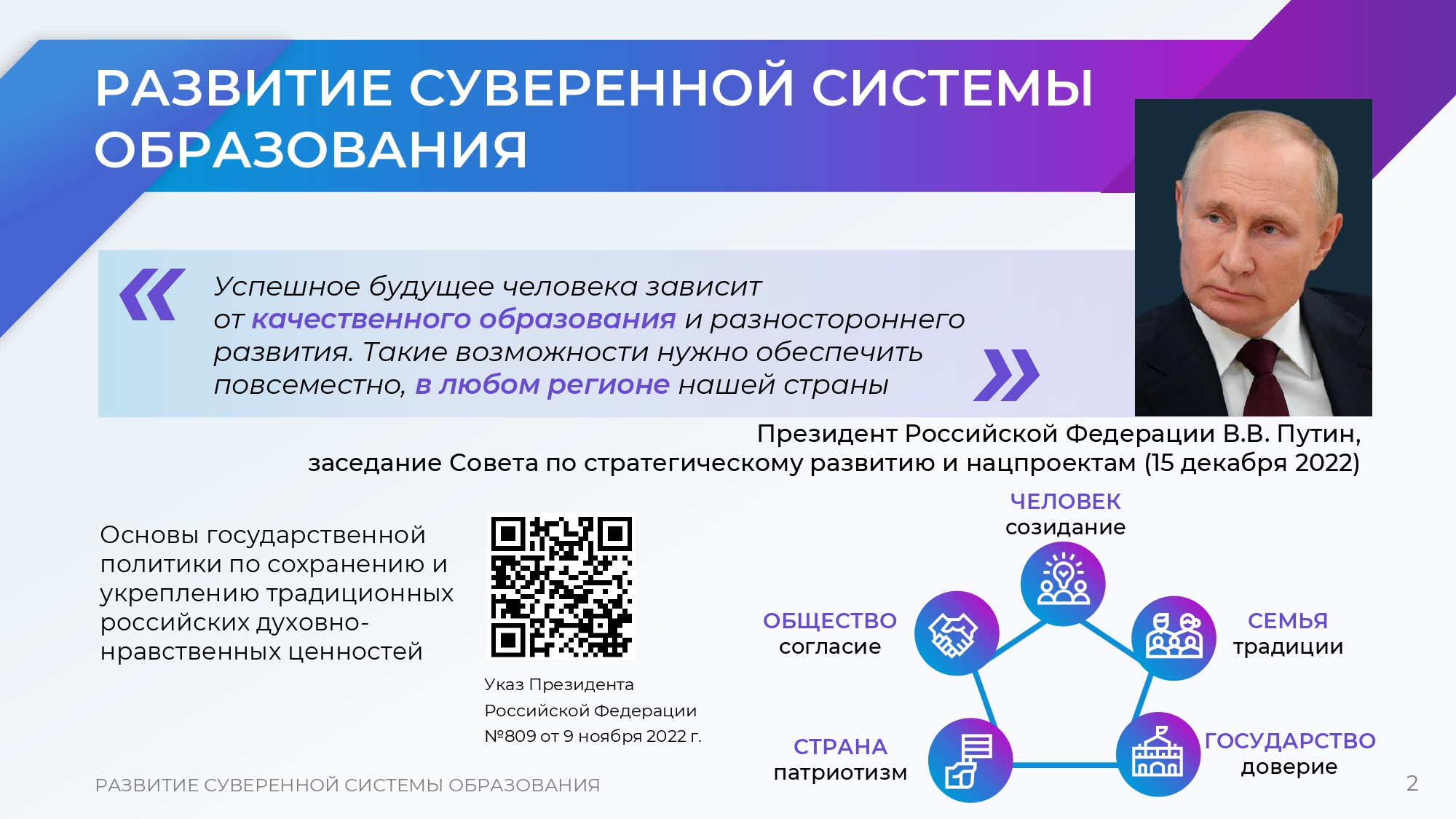 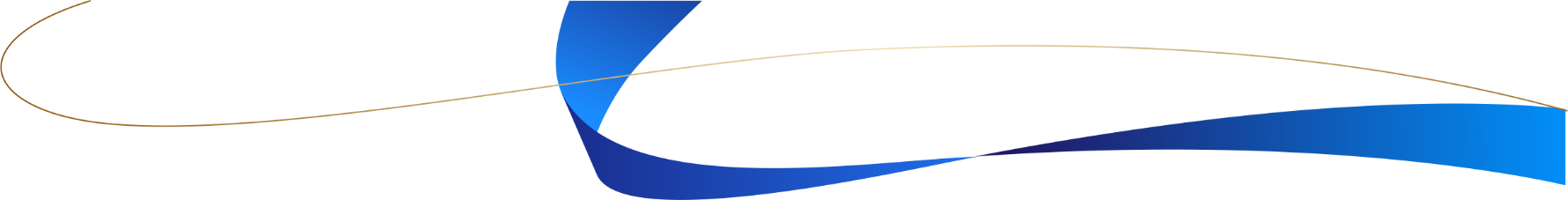 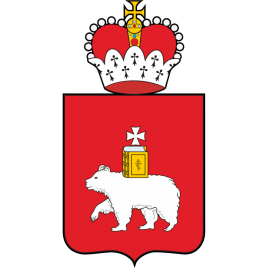 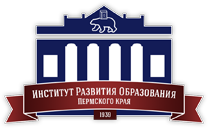 Заголовок слайда
2022 г.
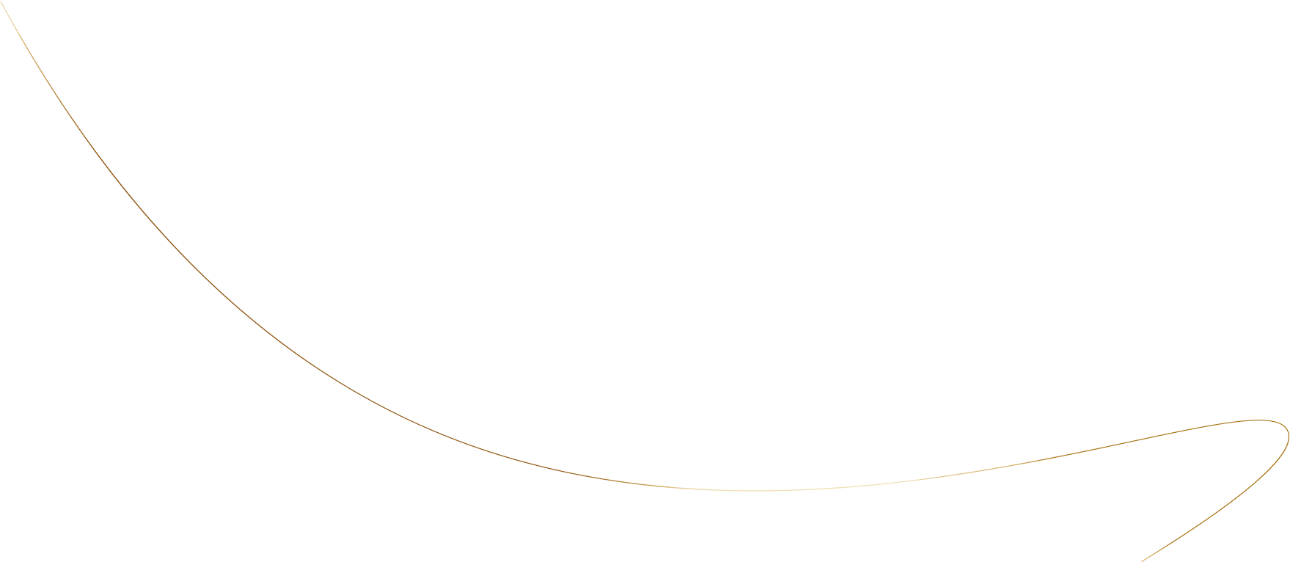 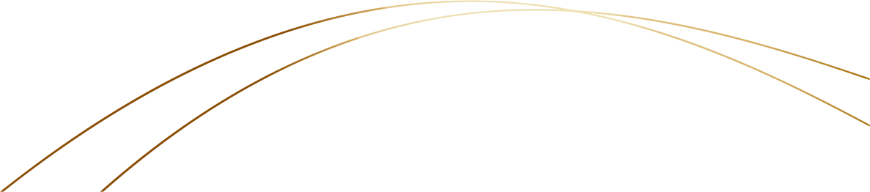 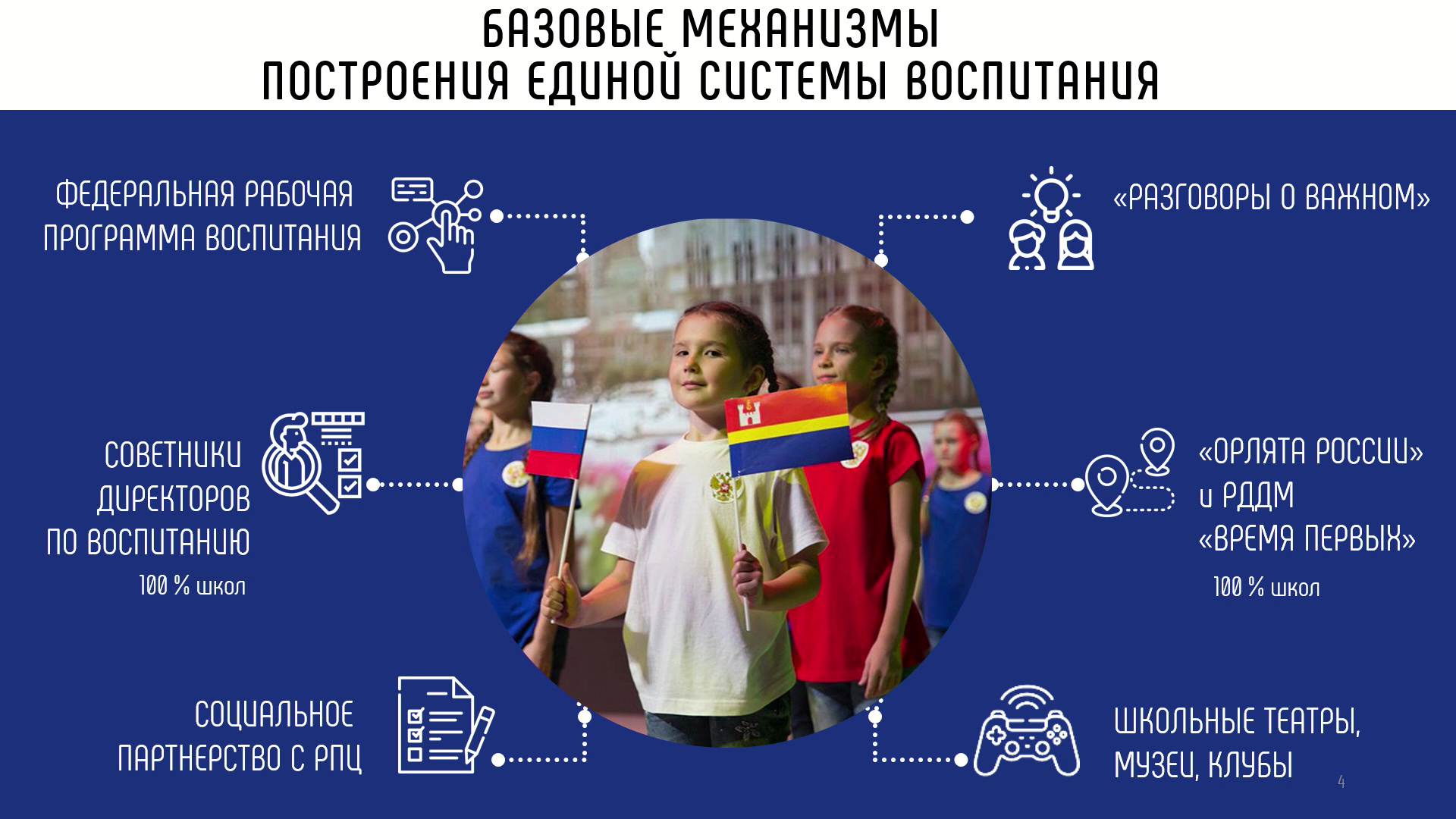 2023 г.
«Россия – мои горизонты»
Дни единых действий
Партнерство и сотрудничество
Проект «Школа Минпросвещения России»: региональный аспект
Цель: обеспечение единого образовательного пространства
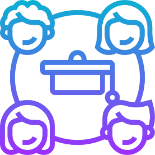 формирование благоприятного школьного климата
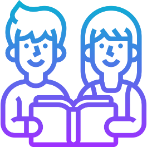 развитие образовательной и воспитывающей среды
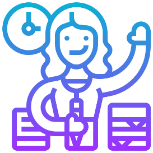 активизация деятельности для качественного образования
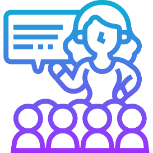 формирование традиционных духовно-нравственных ценностей
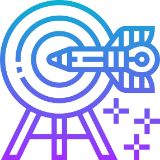 сохранение образовательного суверенитета страны
.
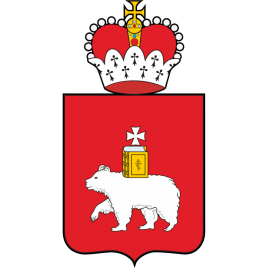 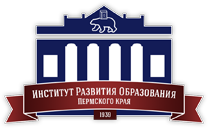 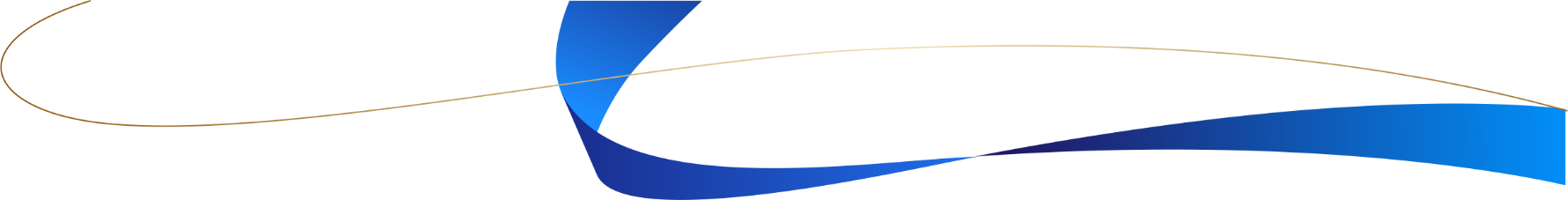 Школа Минпросвещения России
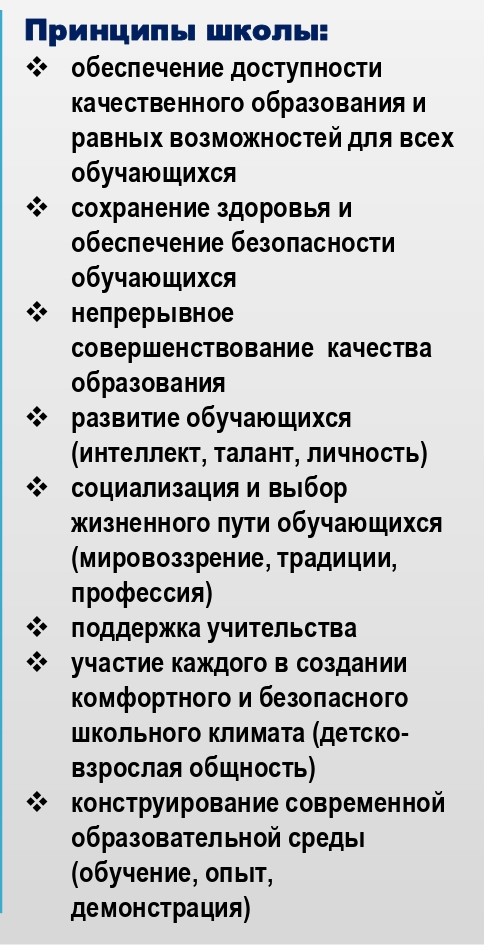 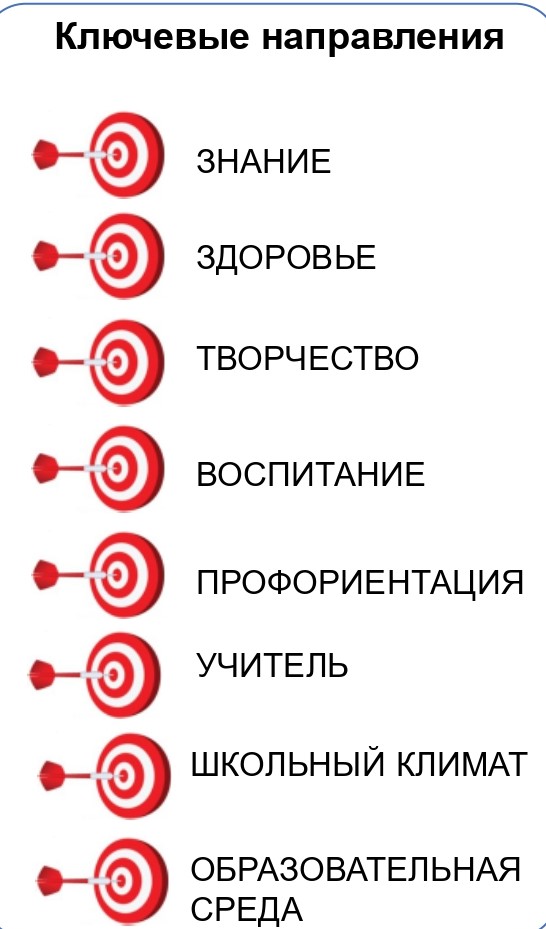 Школа Минпросвещения России – центр образования, воспитания и просвещения, объединяющий территориально и духовно детей и взрослых, разные поколения, разные профессии, разные социальные группы для обретения смысла жизни через познание, созидание, нравственные ценности для творческого построения будущего каждого и всех в России
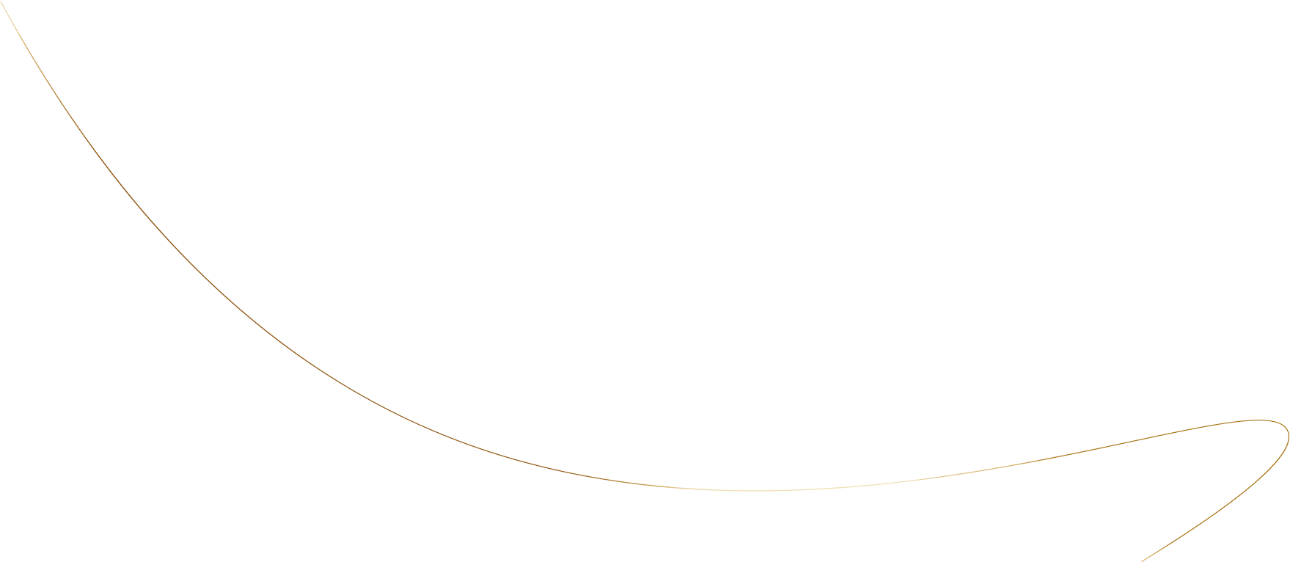 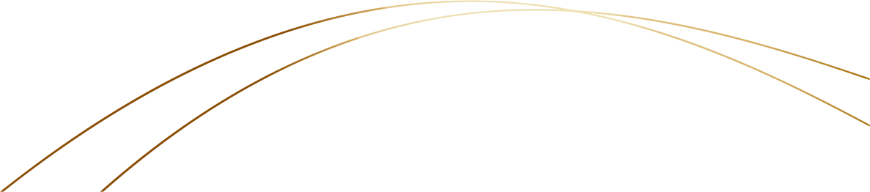 Школа Минпросвещения России 
(центр образования, воспитания и просвещения)
Цель: обеспечение единого образовательного пространства
Задачи 2024 г.
Самодиагностика: 2023 г. – 98%
                                2024 г. – 100%
1
100% школ – самодиагностика
Все школы выше базового уровня
2
13 школ в «Наставнической лиги»
3
Опыт школ - в альманахе «ШМПР: вчера, сегодня, завтра»
4
Опыт школ – в федеральных вебинарах «Строим ШМПР»
5
Регионы-лидеры: Липецкая, Новосибирская, Вологодская, Калининградская, Свердловская, Челябинская, Тамбовская, Курская области, Пермский край, Республика Бурятия, Республика Хакасия
Самодиагностика – средство определения уровня
3
1
2
Средний уровень
Высокий уровень
Базовый уровень
Обеспечение обязательных минимальных и повышенных требований
Обеспечение обязательных минимальных требований
Обеспечение обязательных минимальных, повышенных и высоких требований
Задача:
Отсутствие школ с характеристикой «ниже базового» уровня
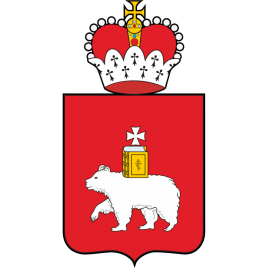 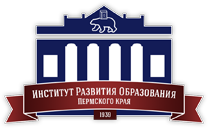 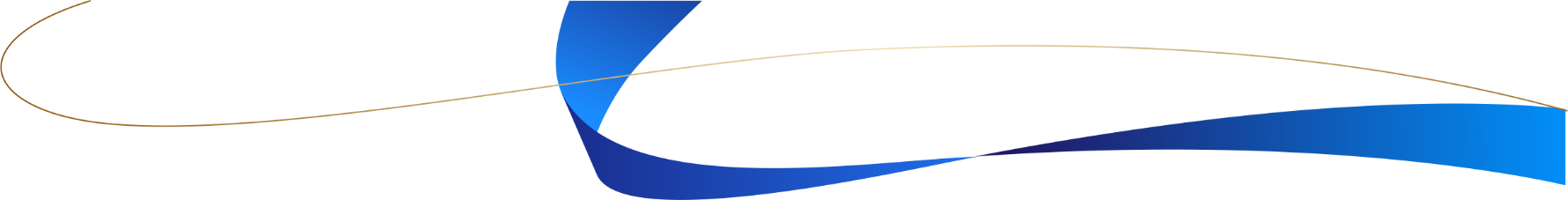 Магистральное направление ВОСПИТАНИЕ
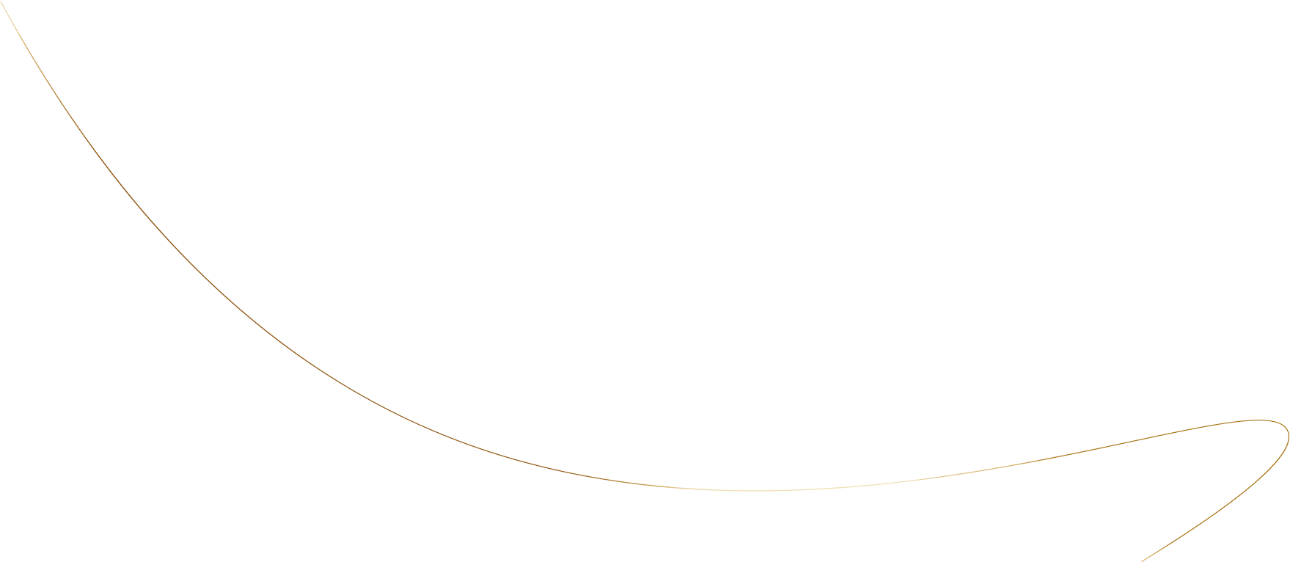 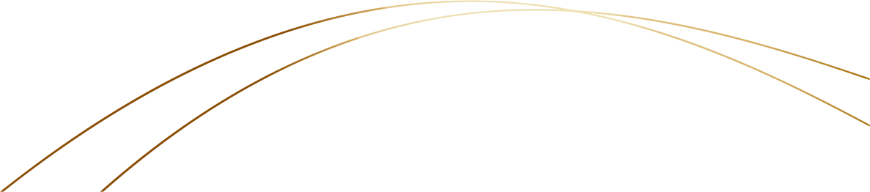 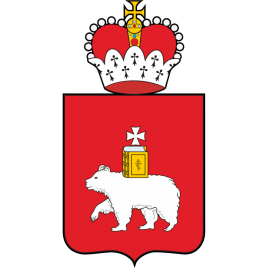 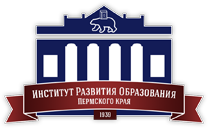 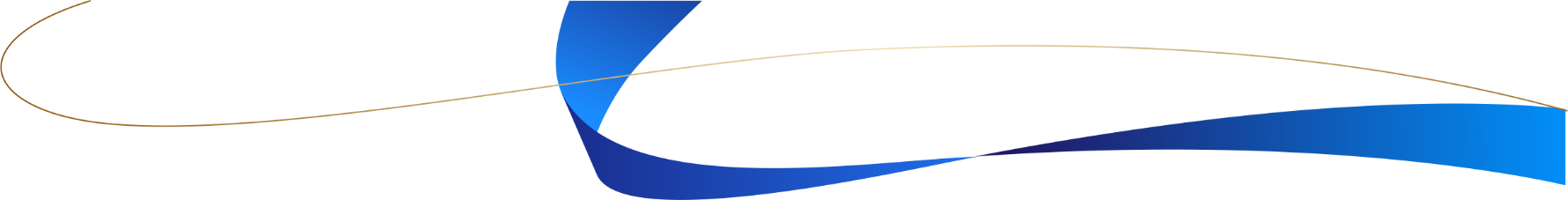 Магистральное направлениеТВОРЧЕСТВО
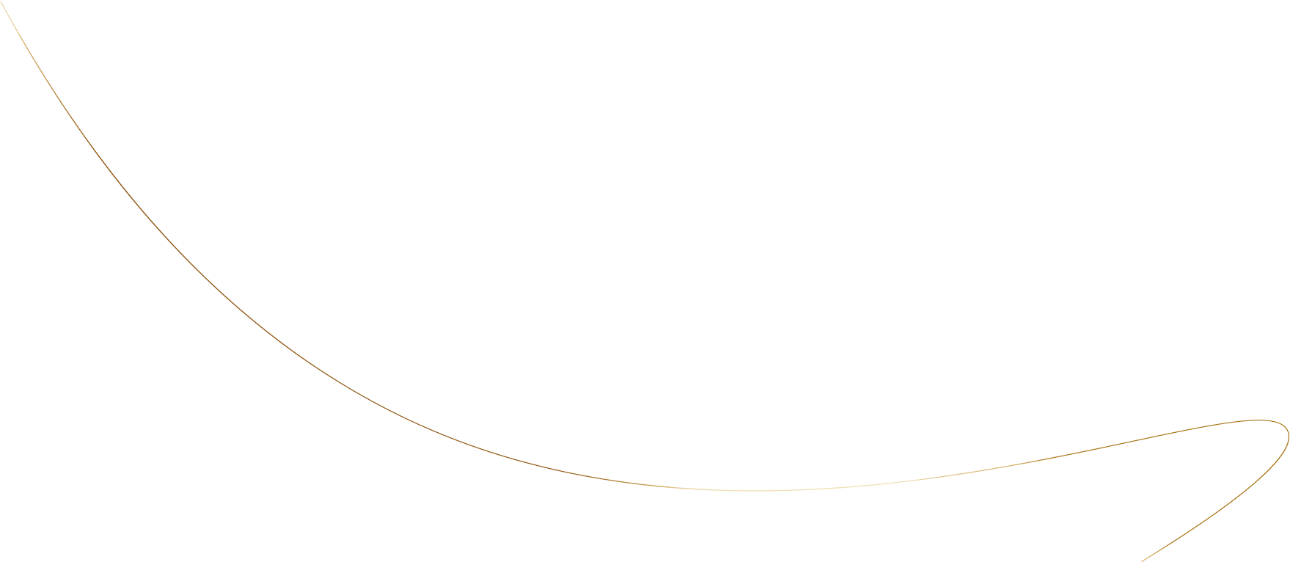 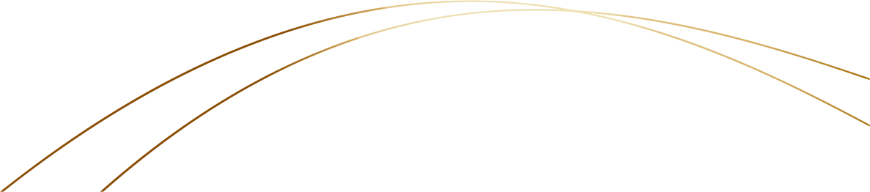 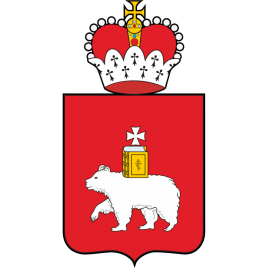 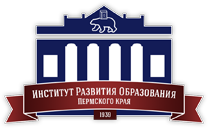 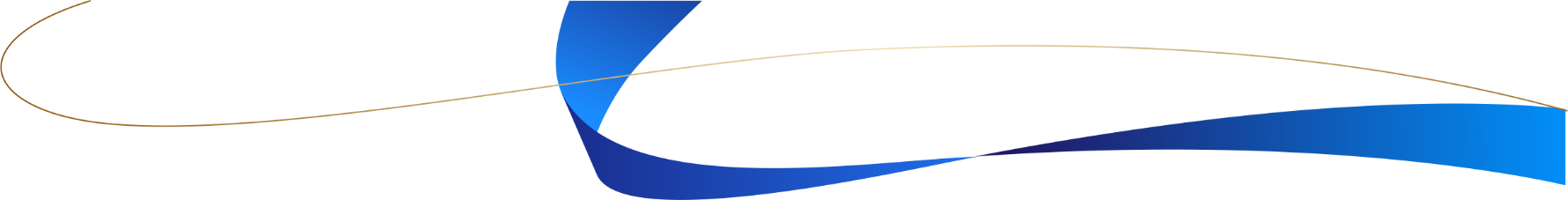 Магистральное направлениеПРОФОРИЕНТАЦИЯ
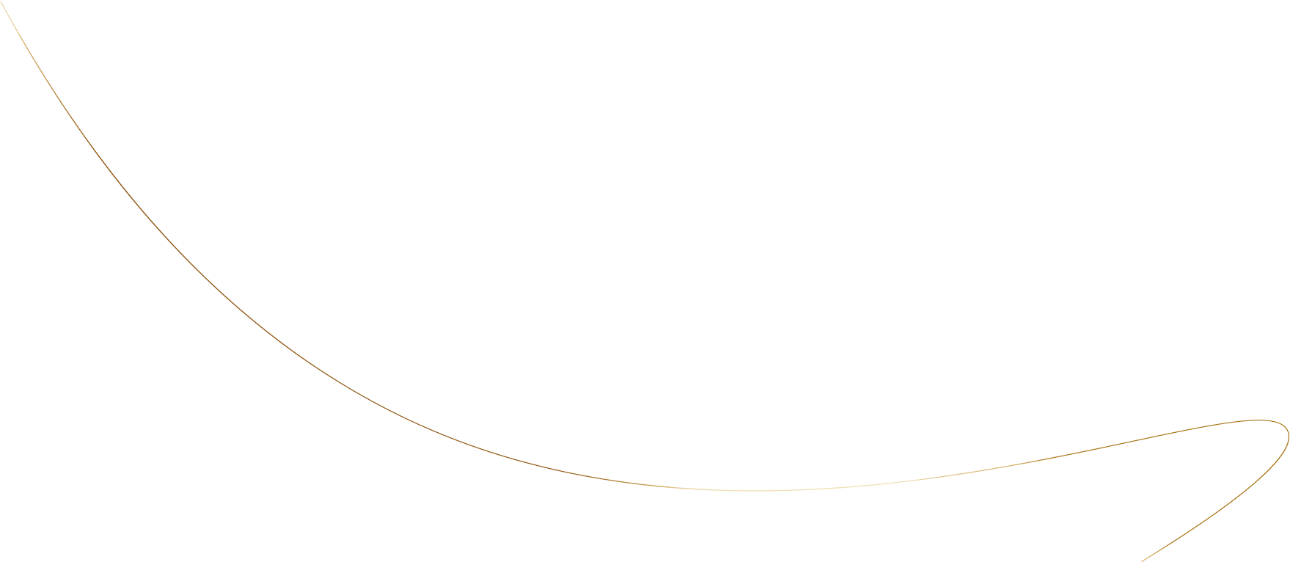 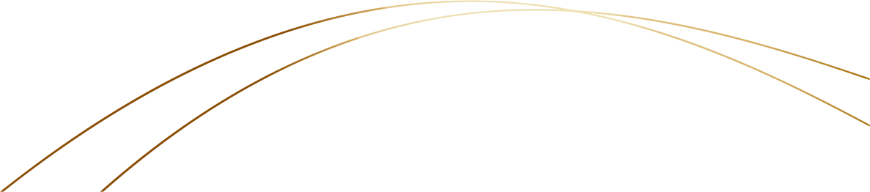 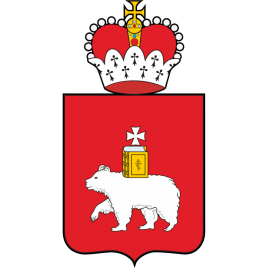 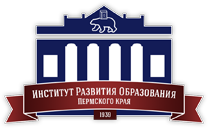 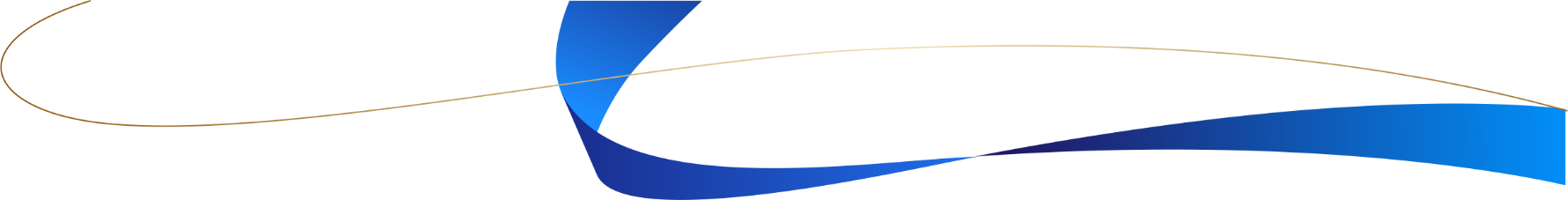 Задачи воспитания РФ
Реализация единых механизмов новой философии воспитания на основе традиционных духовно-нравственных ценностей России как нравственных ориентиров, которые передаются от поколения к поколению и лежат в основе общероссийской гражданской идентичности. Что вы видите на картинках?
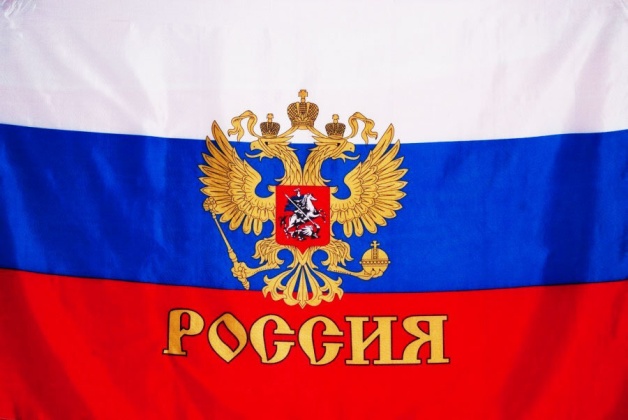 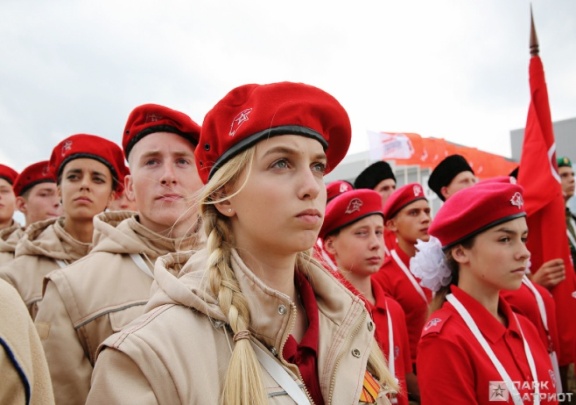 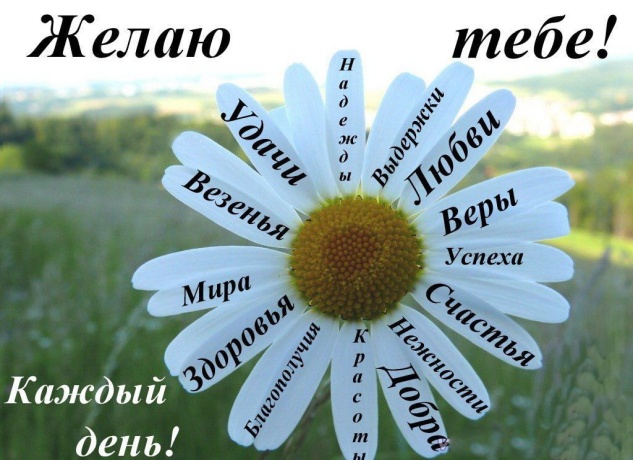 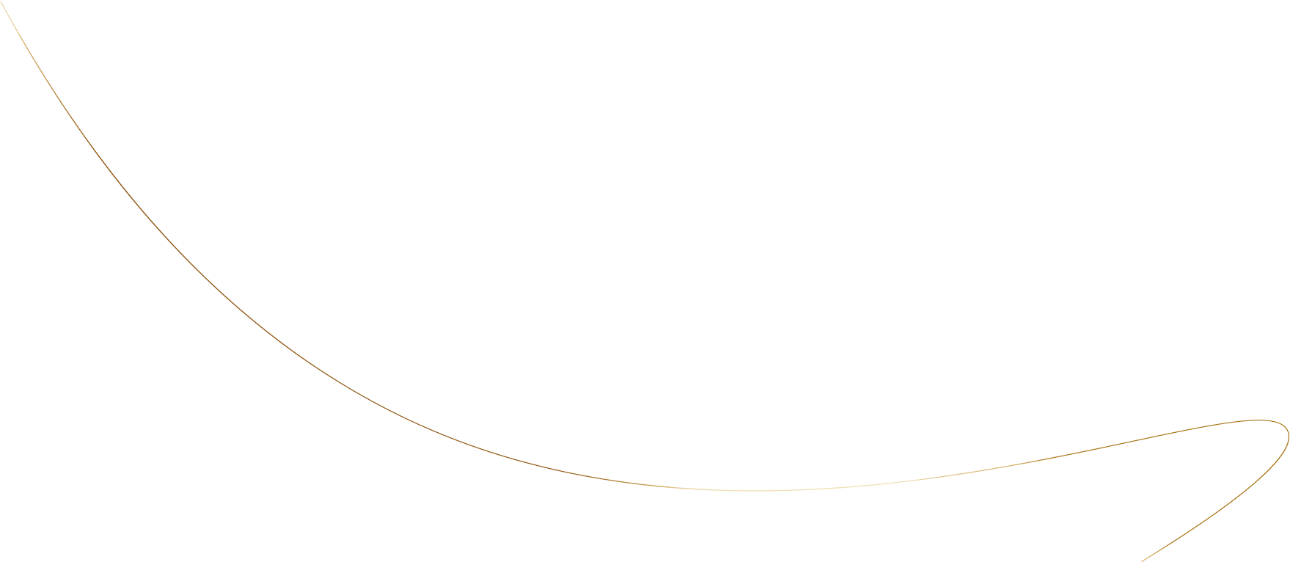 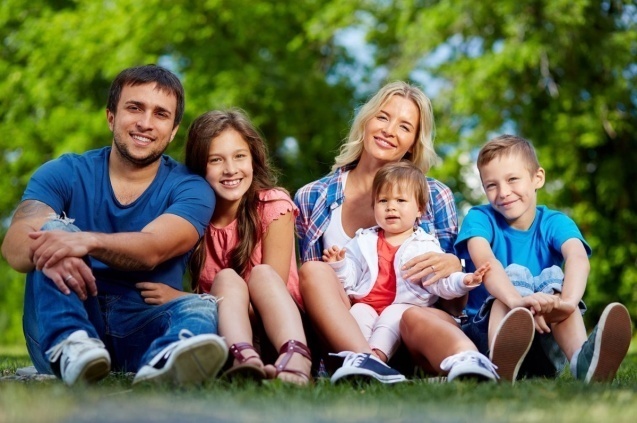 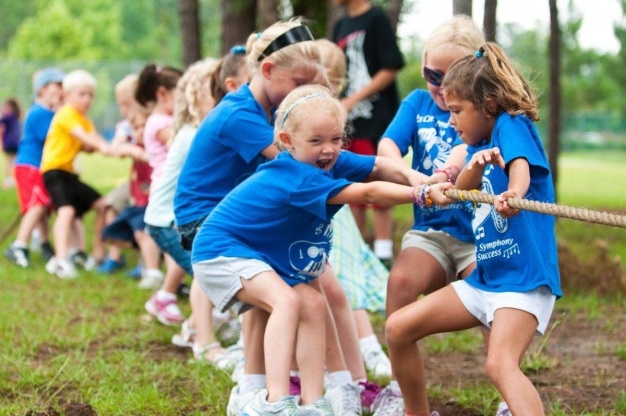 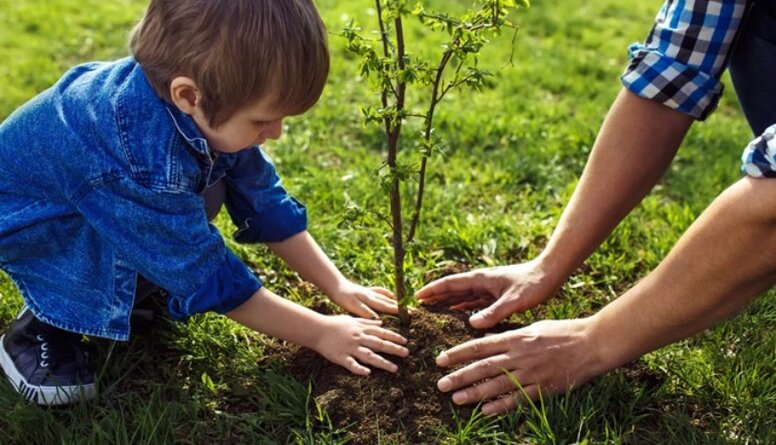 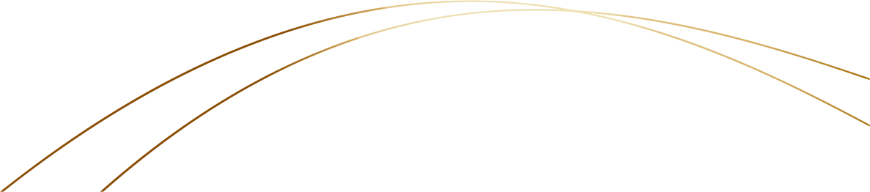 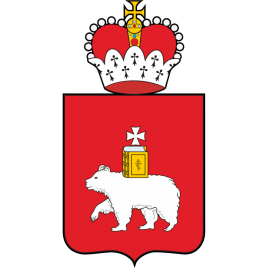 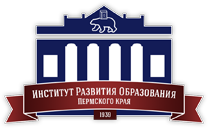 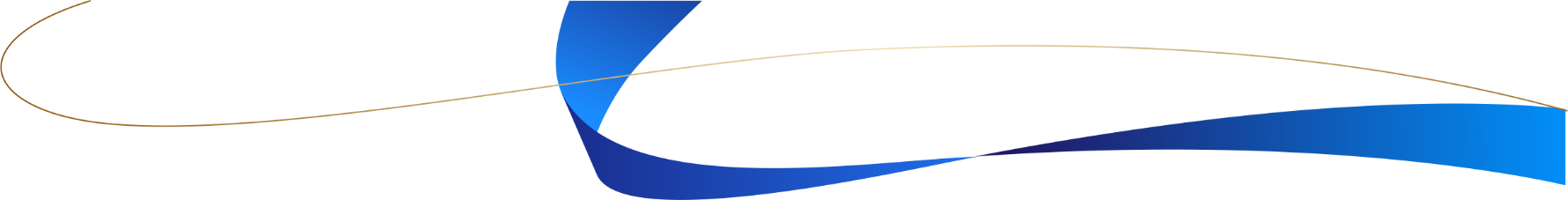 Задачи воспитания РФ
Реализация единых механизмов новой философии воспитания на основе традиционных духовно-нравственных ценностей России как нравственных ориентиров, которые передаются от поколения к поколению и лежат в основе общероссийской гражданской идентичности:
 
Жизнь, достоинство, права и свободы человека.
Патриотизм, гражданственность, служение Отечеству и ответственность за его судьбу.
Высокие нравственные идеалы, крепкая семья, созидательный труд.
Приоритет духовного над материальным, гуманизм, милосердие, справедливость.
Коллективизм, взаимопомощь и взаимоуважение.
Историческая память и преемственность поколений, а также единство народов России.
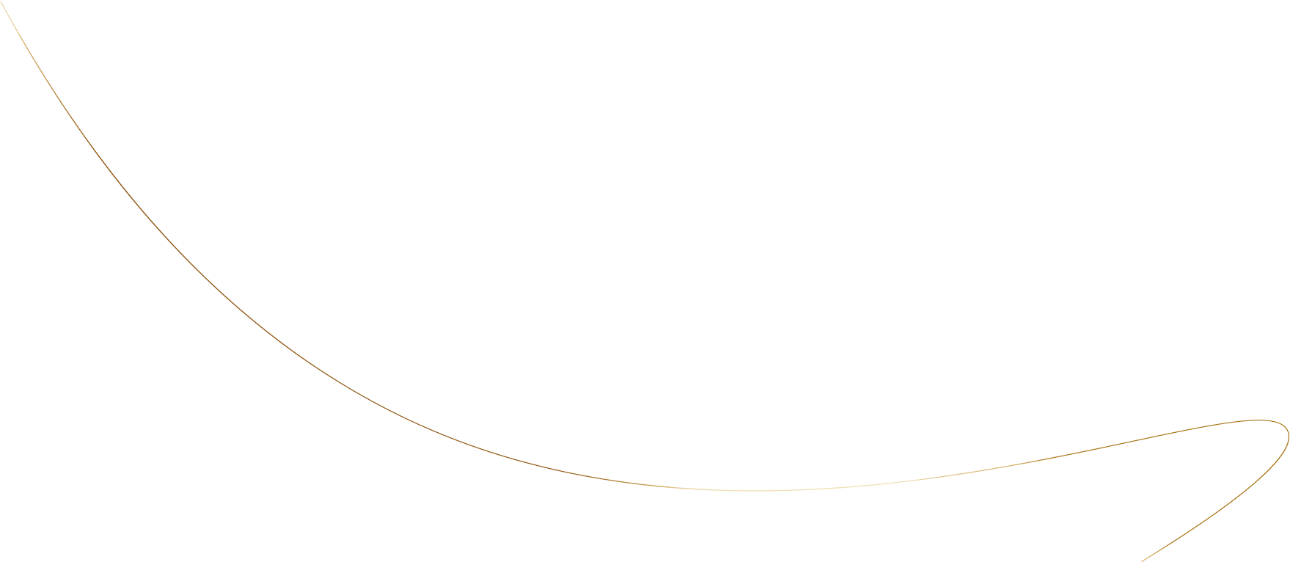 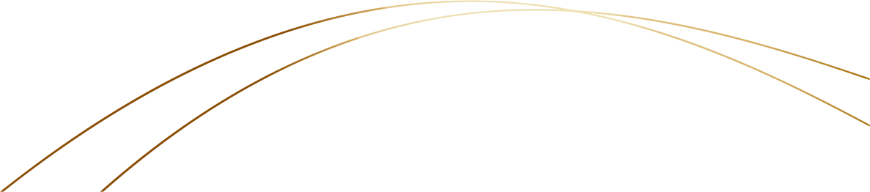